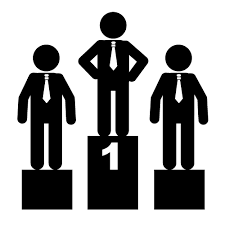 Beat the nation!Week 1
Beat the Nation:Week 1
Beat the Nation: Overview
Beat the Nation is a structure I like to use for revision lessons

I use data from the 1000s of students across the nation who have answered questions from the Revision Collection to find the most troublesome questions

I then present these questions to students in class, challenging them to:
Get the questions correct (hence, Beat the Nation!)
Predict which is the worst answered question
Predict the most popular choice of wrong answer for each question
Explain why a student may choose these answers
Think how they would help them

I can then reveal the answers (in reverse order, for drama), showcasing actual students explanations for the most popular wrong answers

My aim in doing this is to:
Expose students to questions other students find difficult and support my students with them
Help my students develop their ability to consider and explain other students’ misconceptions – a key skill required for those exam questions that require students to explain, describe, discuss, etc

If find that setting this up as “Beat the Nation” provides those students with a competitive edge a nice incentive, and also takes the pressure off a little – “well, the rest of the country is struggling with these questions, so it is no surprise I find them tough, but I might as well give them a go…”

Feel free to play around with the structure to make it work for you.

I hope you and your students enjoy this and find it useful.
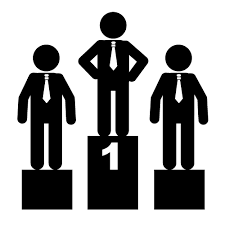 Beat the nation!SATsWeek 1
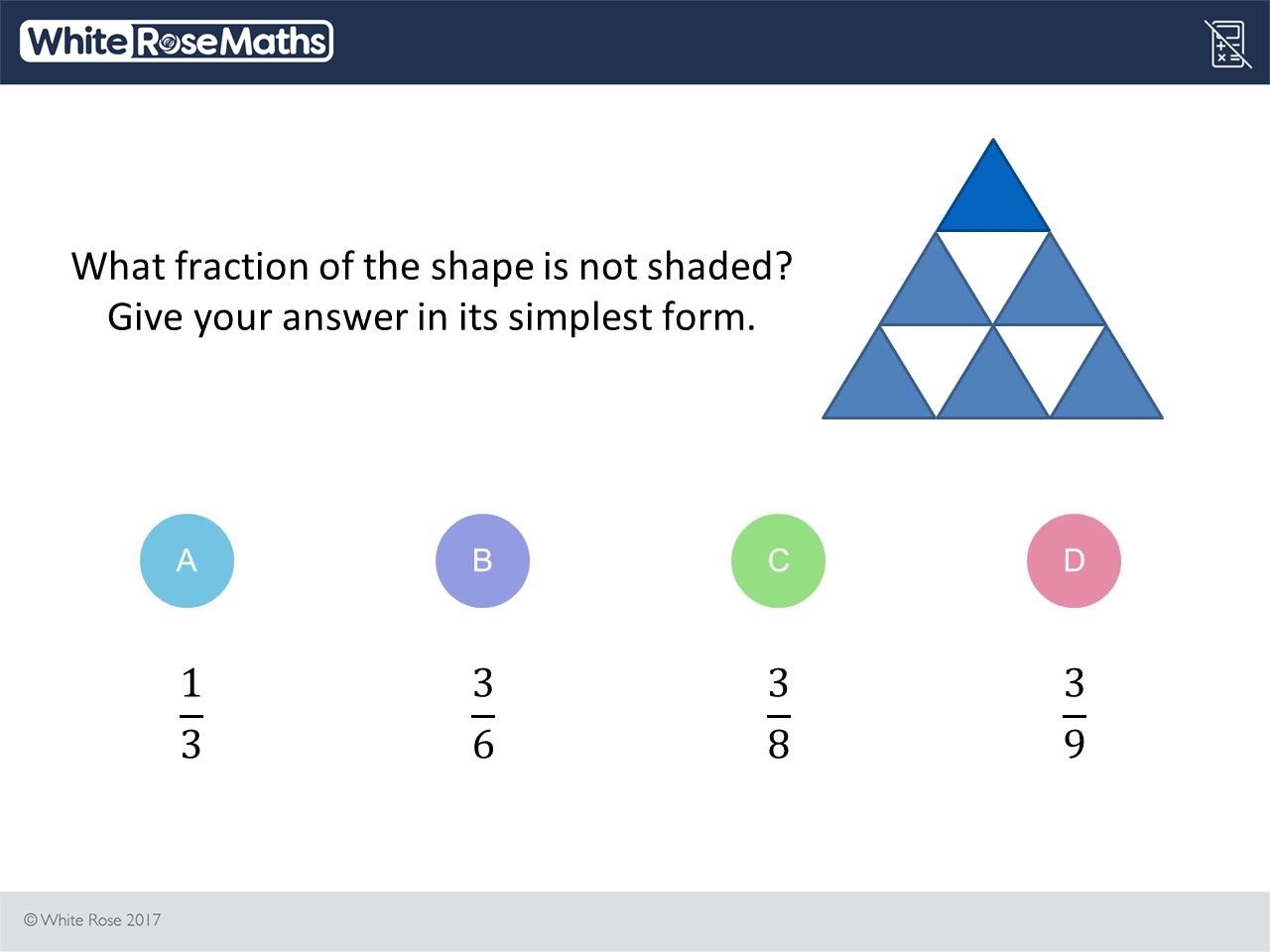 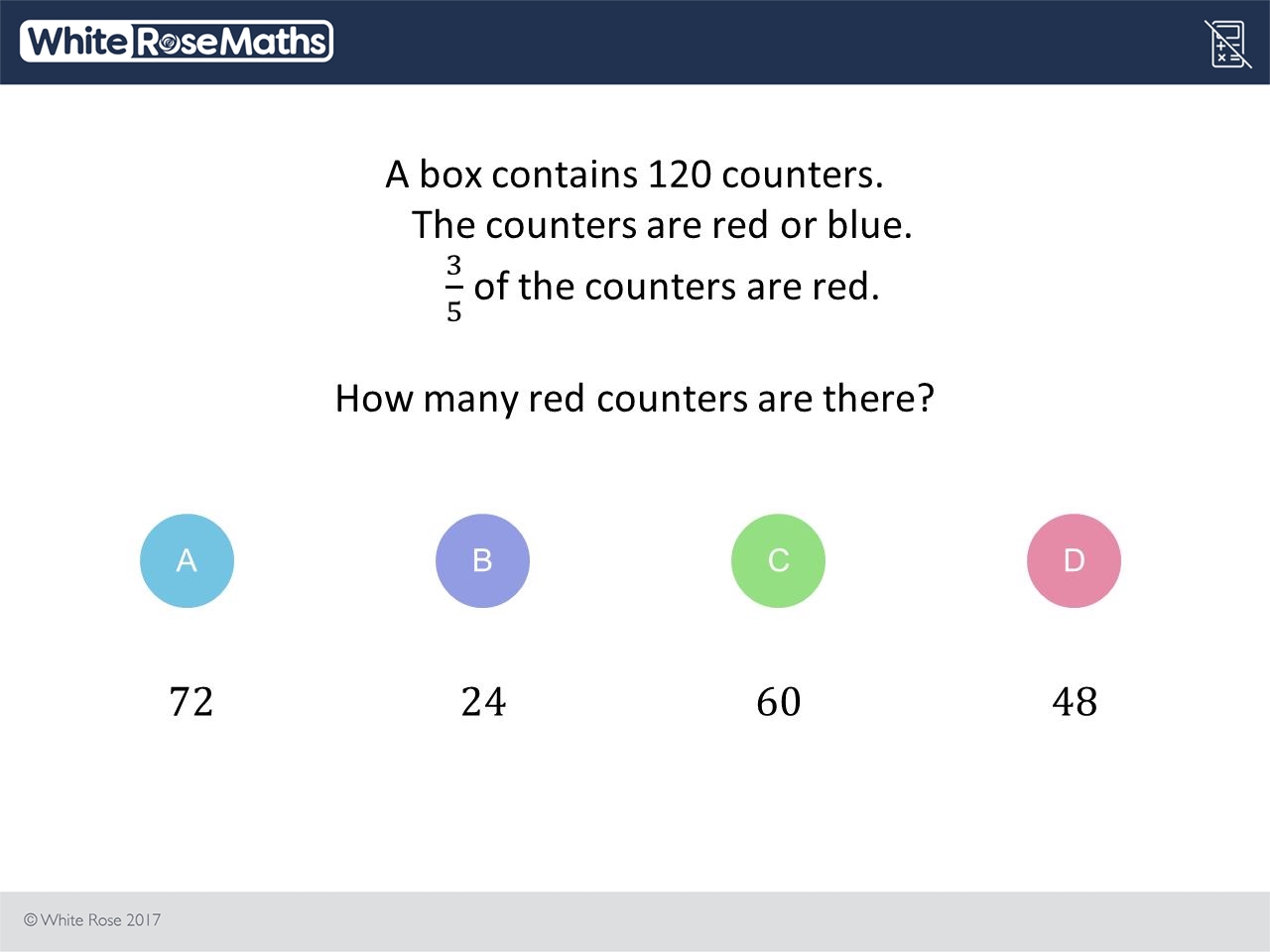 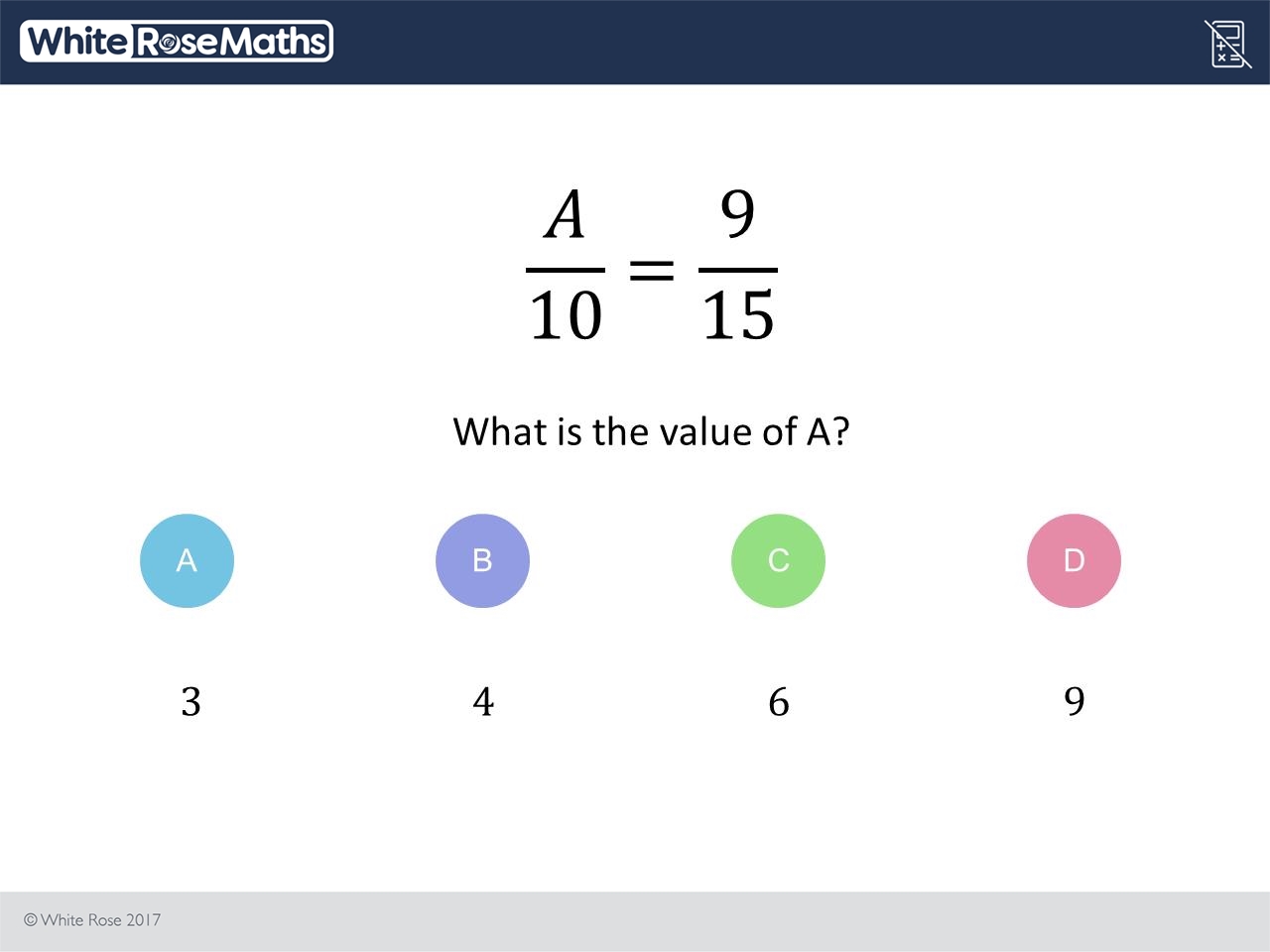 1000s of students are struggling with these three questions

1. Can you get each question right?

2. Which do you think is the worst answered question? 

3. What do you think is the most popular choice of wrong answer for each question? 

4. Can you explain why other students might choose these wrong answers?

5. How would you help them?
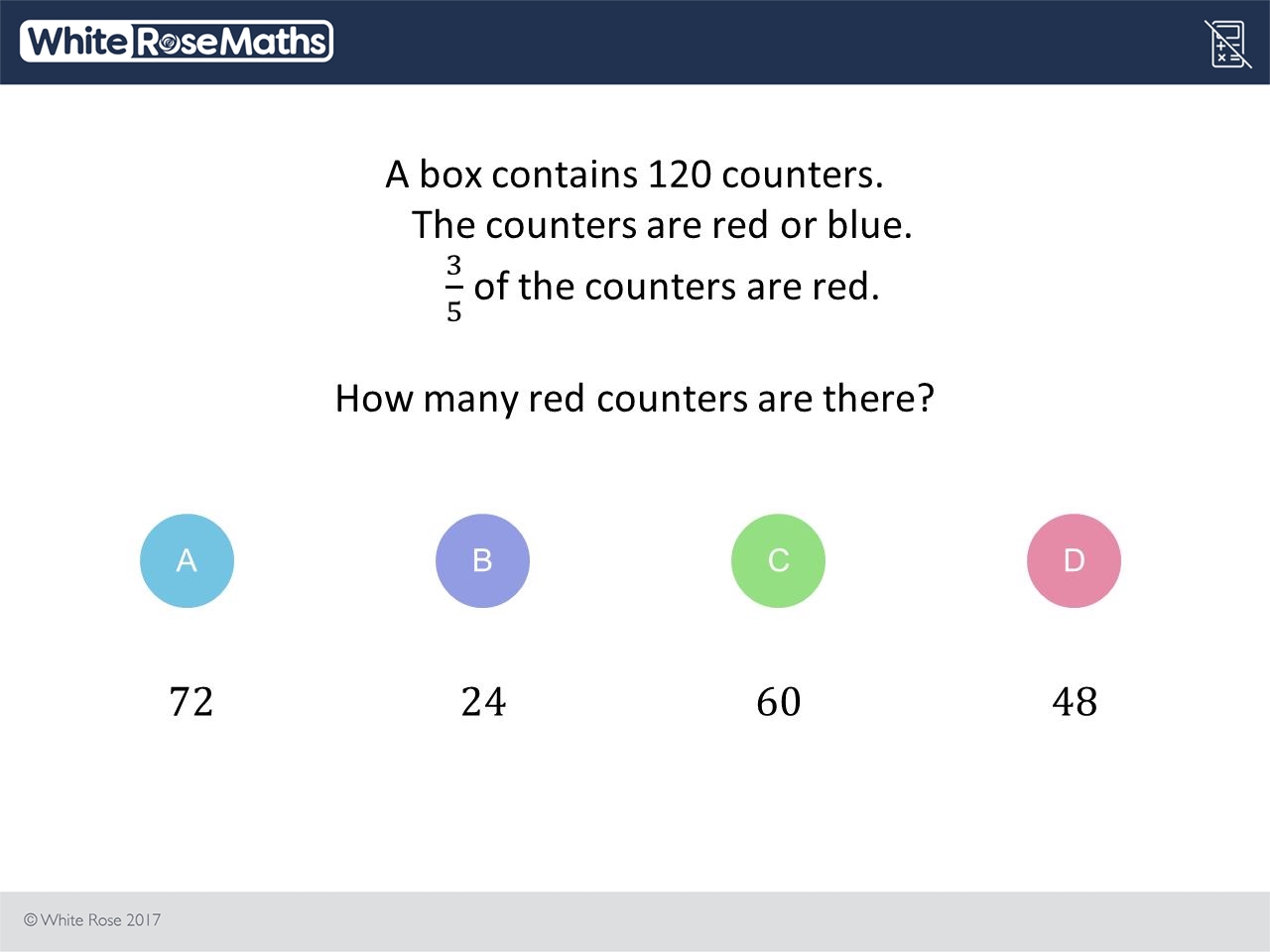 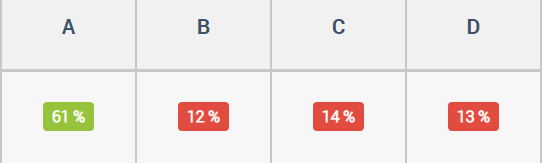 I think the answer is C because 1/5 is 20 percent and 2/5 is 40 percent so all you do is add another 20 which is C 60 . I also know that 3/5 is 60 percent as a percentage but as a whole number it is 60 which is C
C
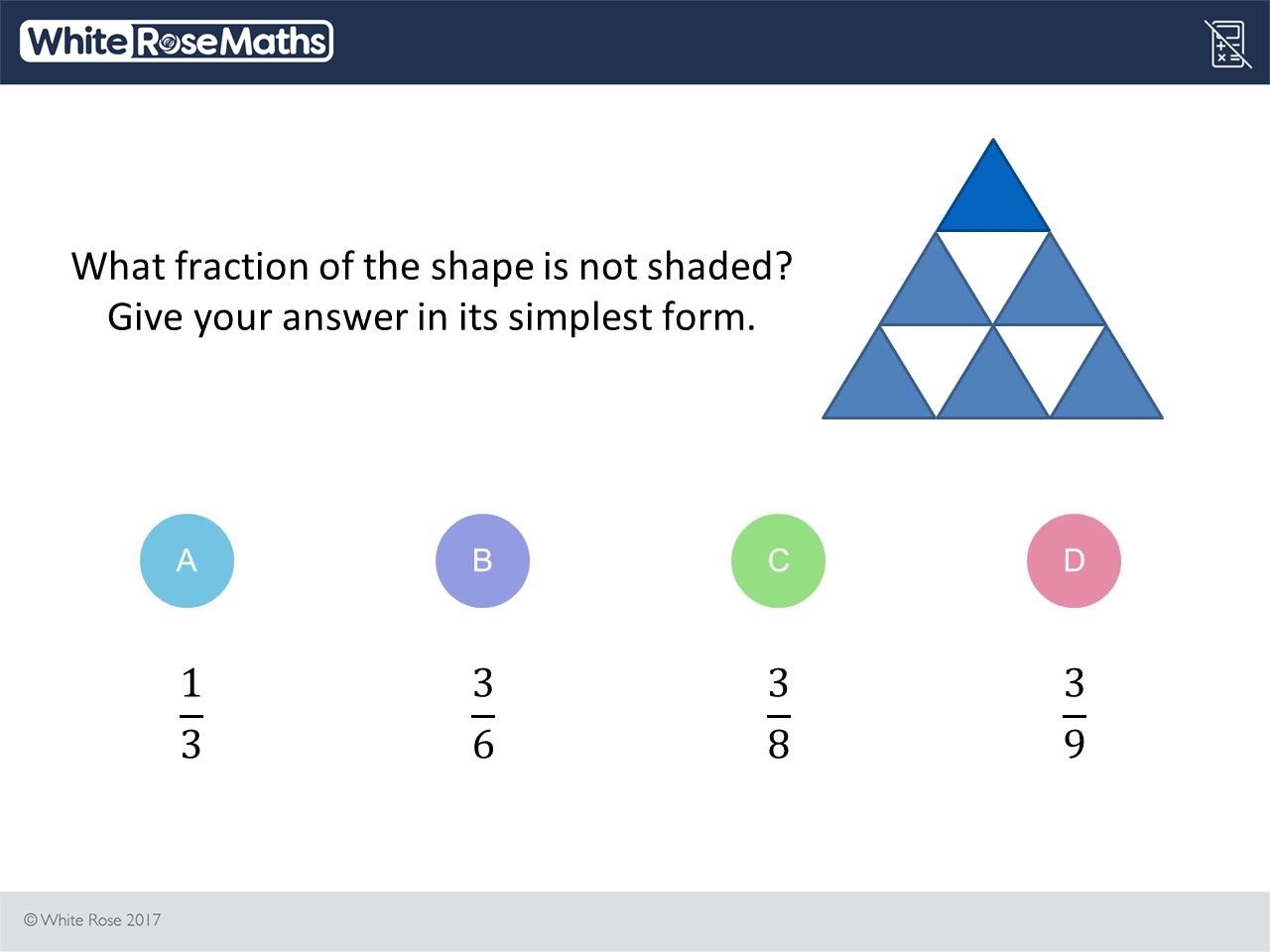 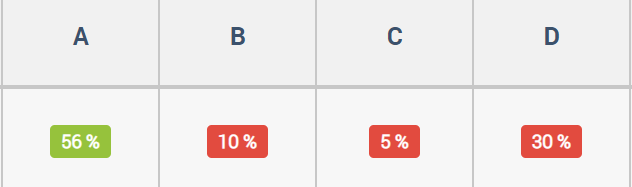 i think this, because the colored triangles, refer to the shaded area. In total, there are 9 squares overall, and 6 of them are shaded in. The question though, asks which portion IS NOT shaded, which is the three squares. so 3 out of 9 squares are not shaded
D
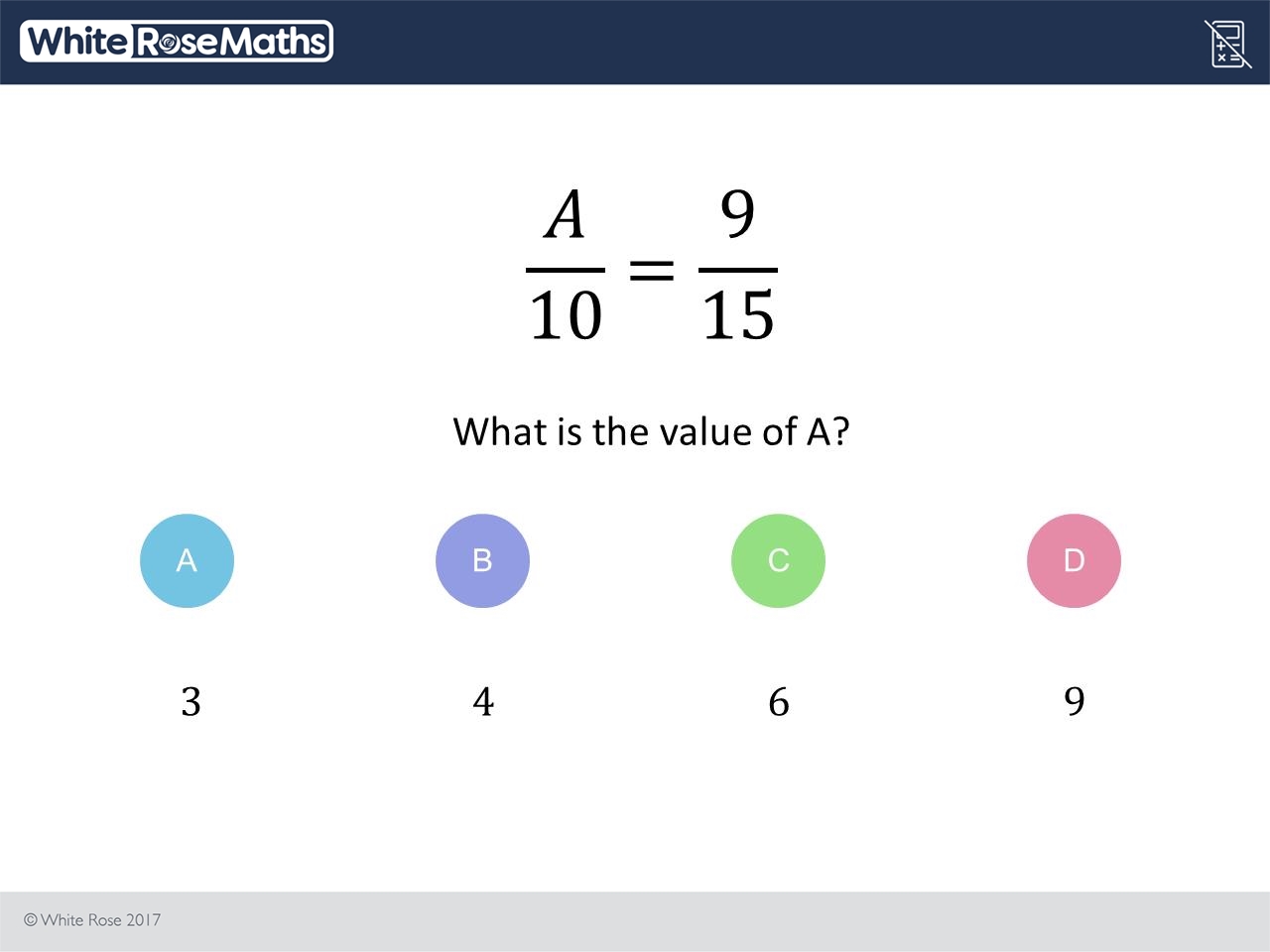 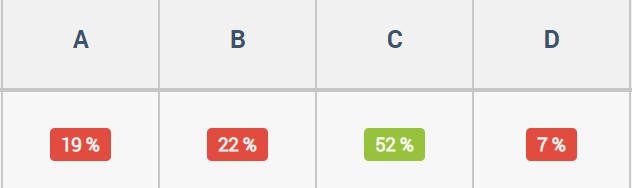 I think it is 4 because whatever you do to the top you do to the bottom. So on the bottom you added 5 from 10 to get to 15. You have to work out how what number you 5 to to get to 9. So I took away 5 from it and got 4
B
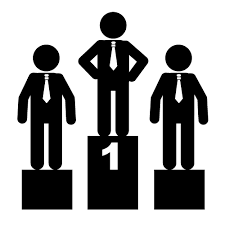 Beat the nation!GCSE FoundationWeek 1
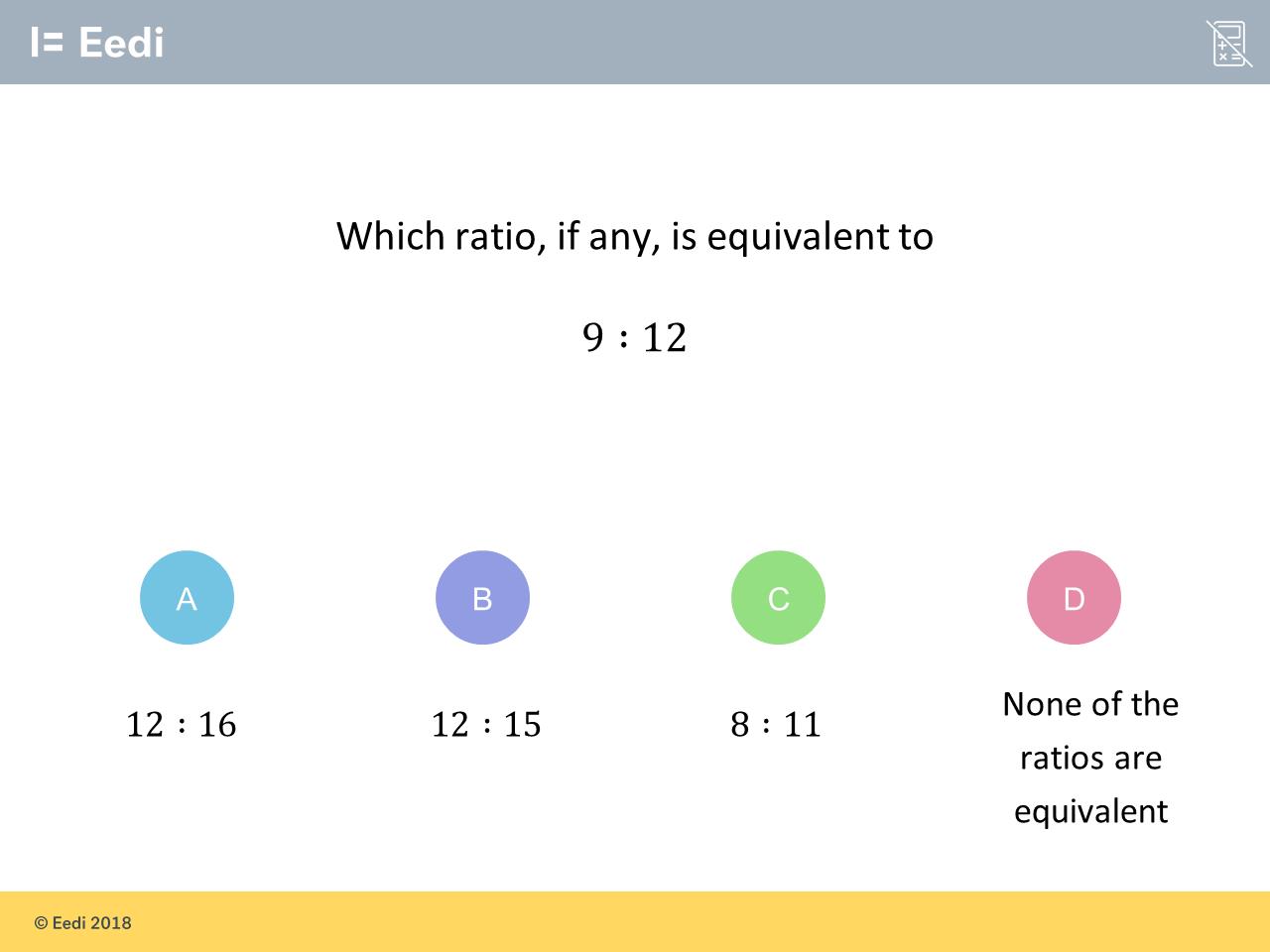 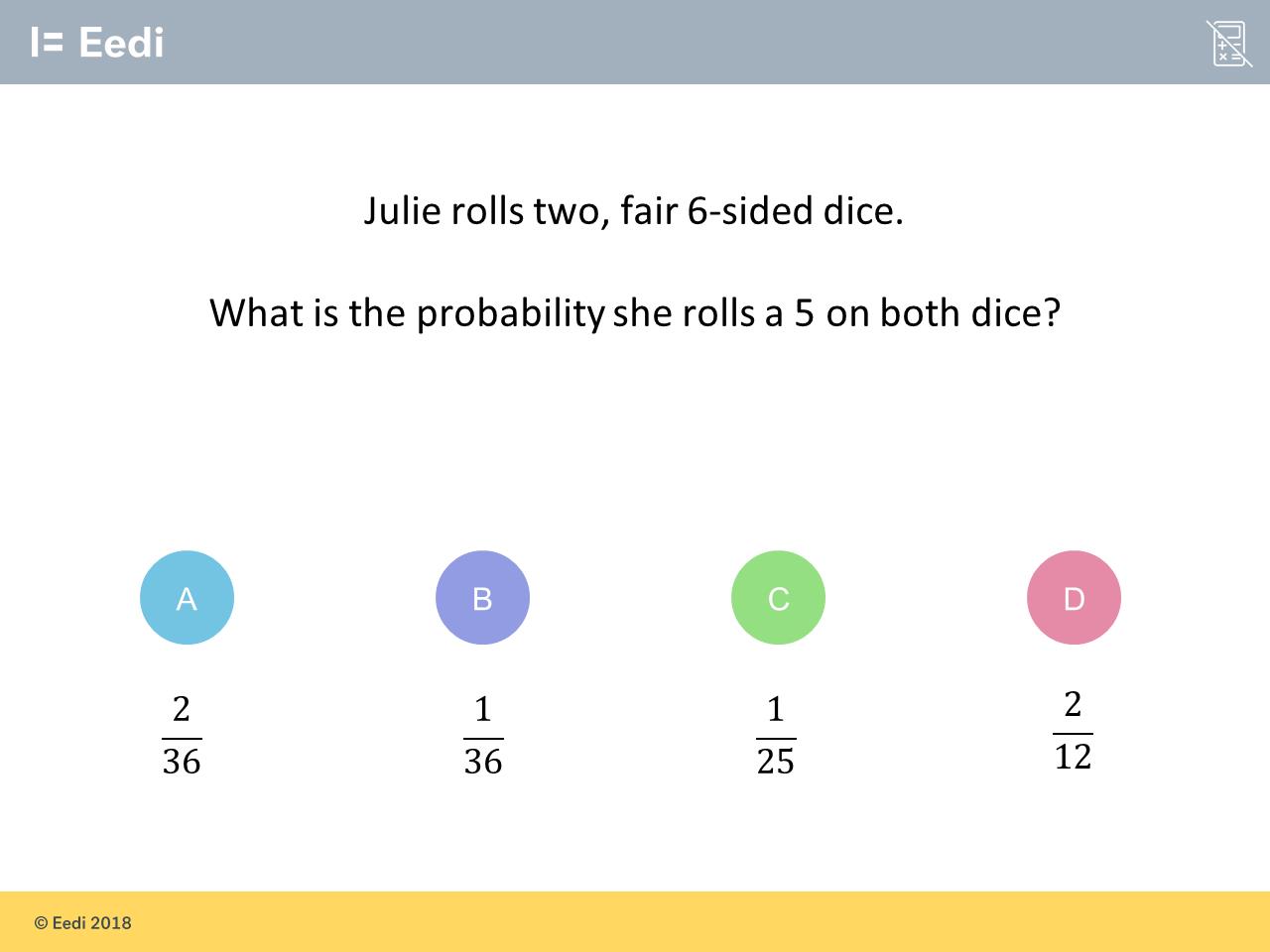 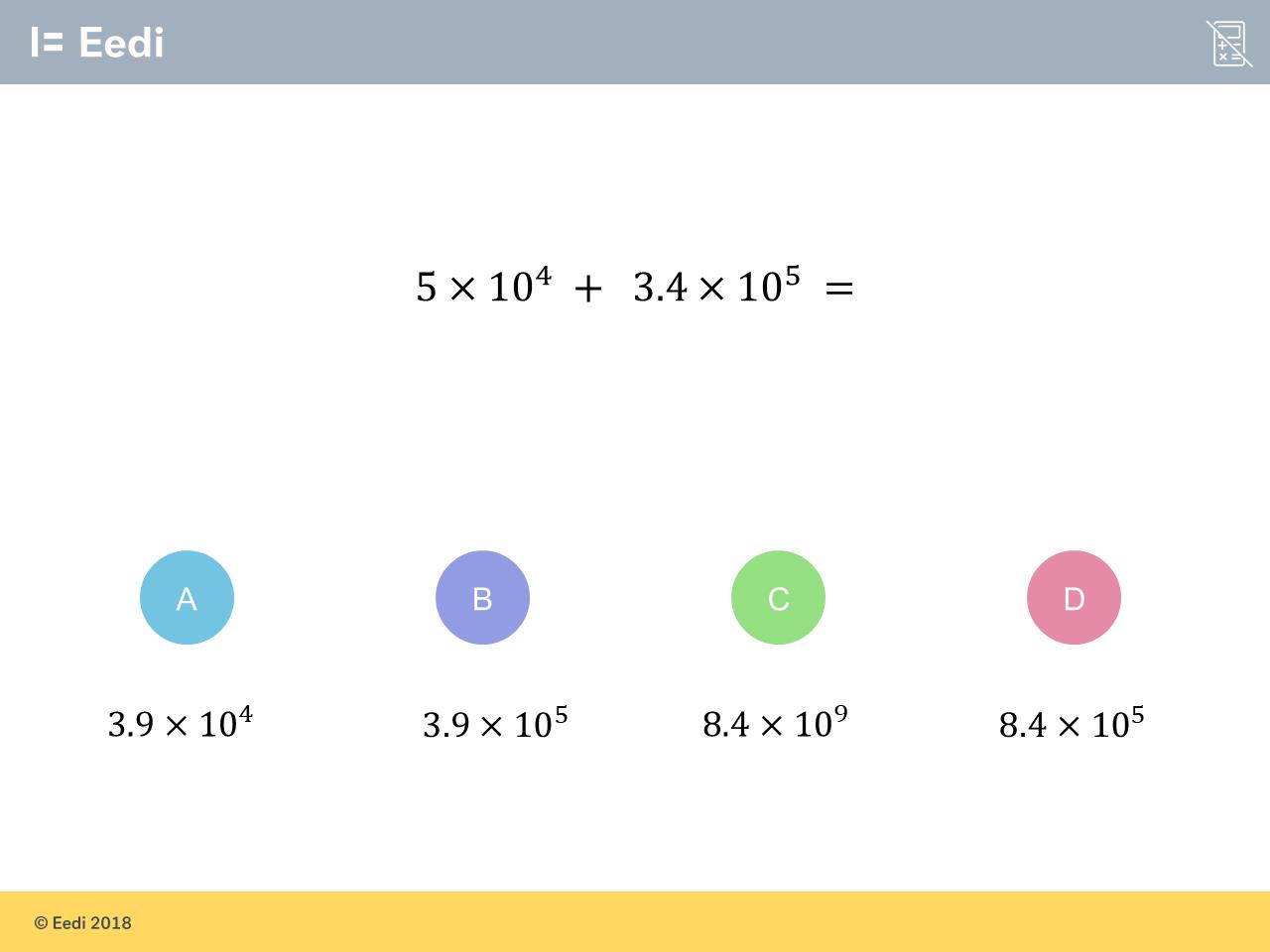 1000s of students are struggling with these three questions

1. Can you get each question right?

2. Which do you think is the worst answered question? 

3. What do you think is the most popular choice of wrong answer for each question? 

4. Can you explain why other students might choose these wrong answers?

5. How would you help them?
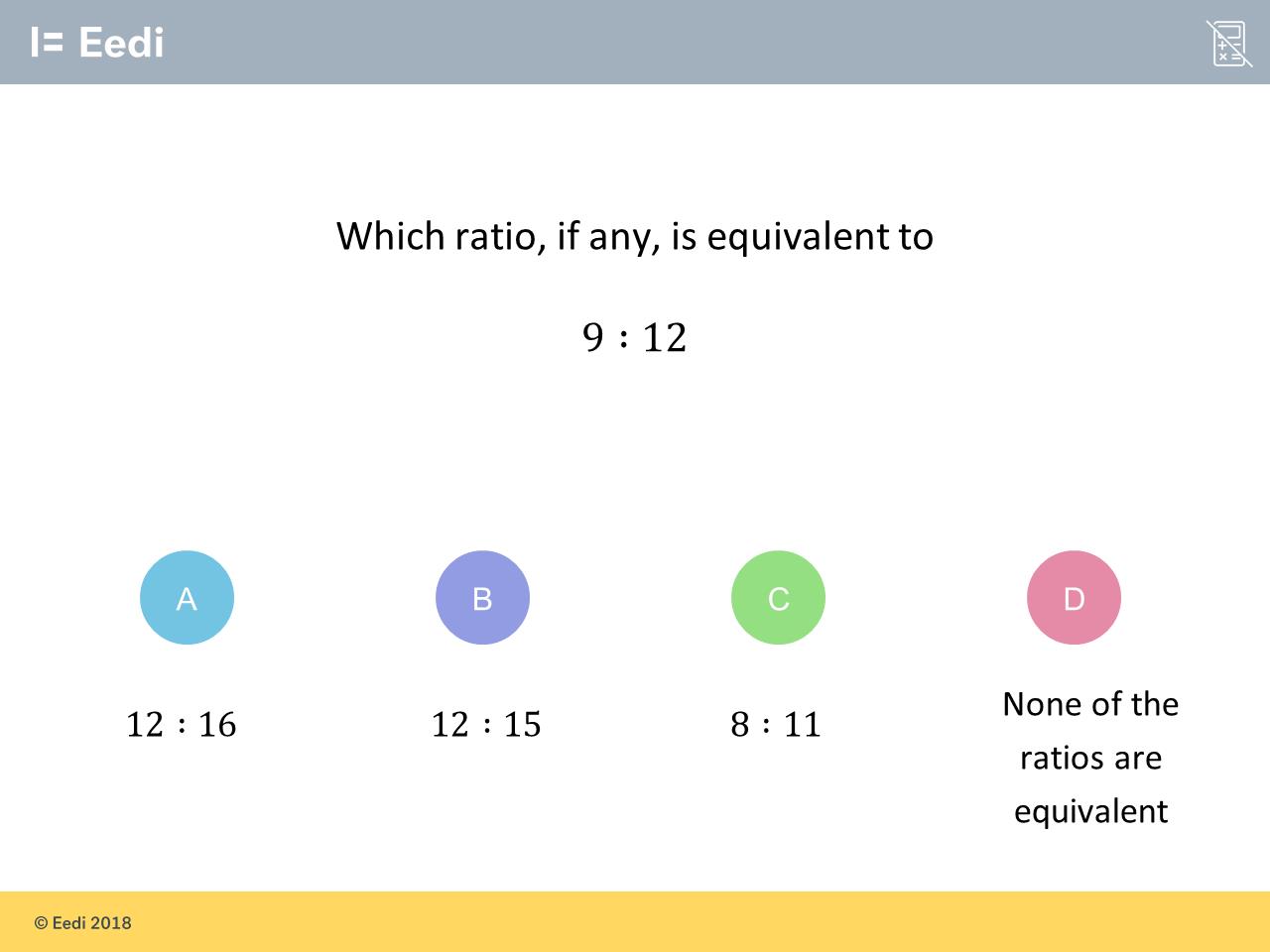 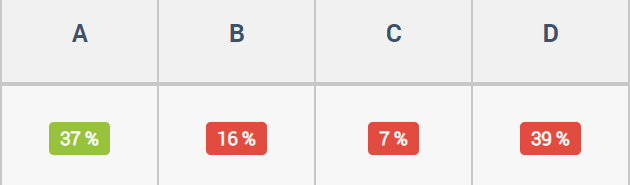 None of these are equivalent because if you were to divide by 3 it would be 3:4 and if you double it, it would be 18:24, and none of these are on there and therefore aren't equivalent
D
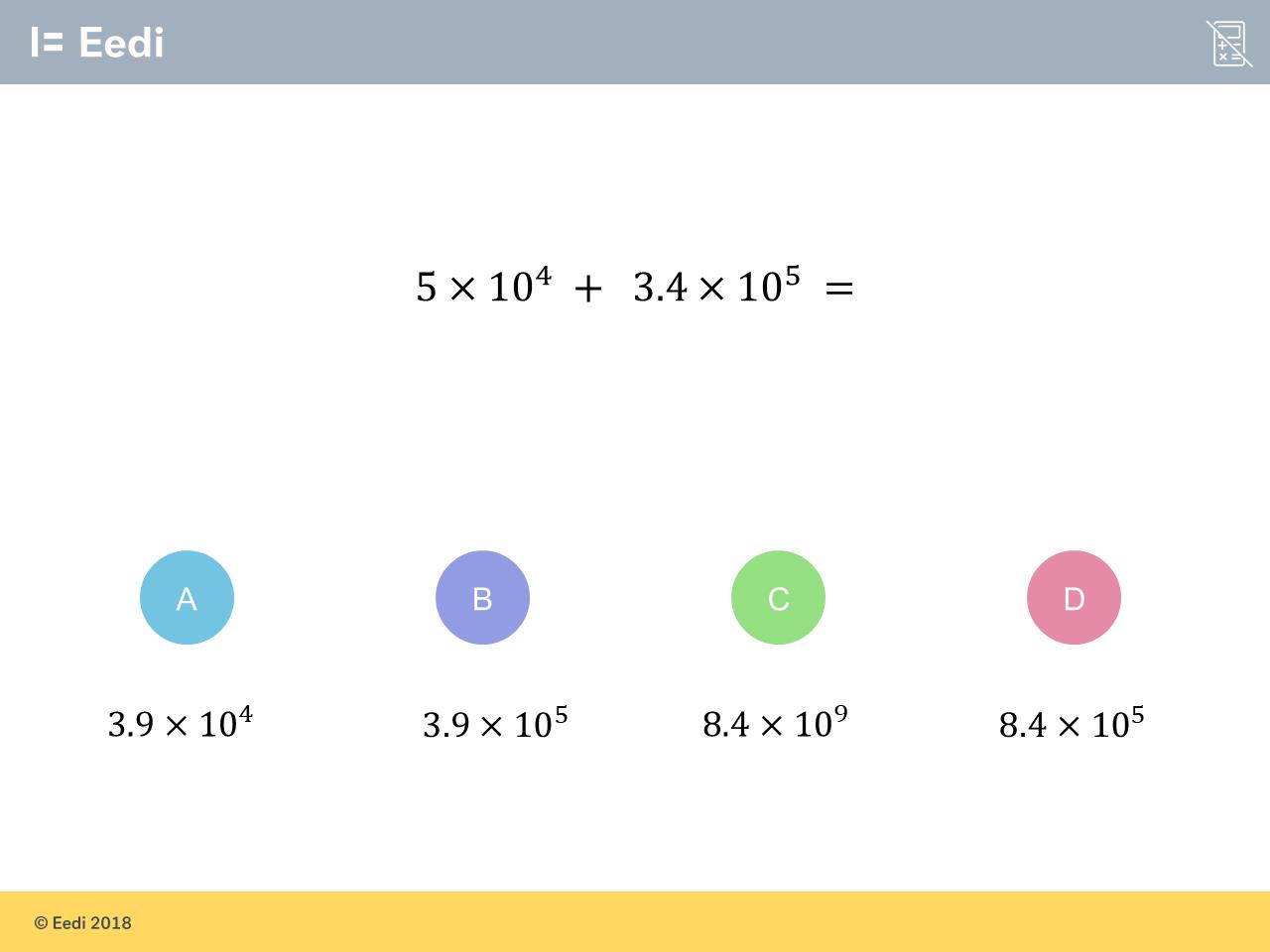 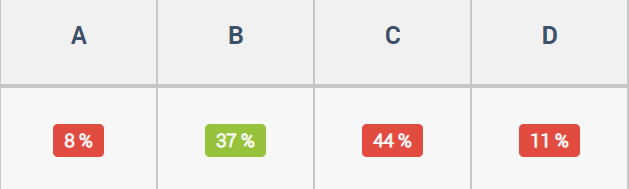 You have to add the integers first because it has the plus sign in the middle to get 5+3.4=8.4 Then you add the powers keeping the 10 in the sum so it becomes 5+4=9 So it is 8.4x10 to the power of 9
C
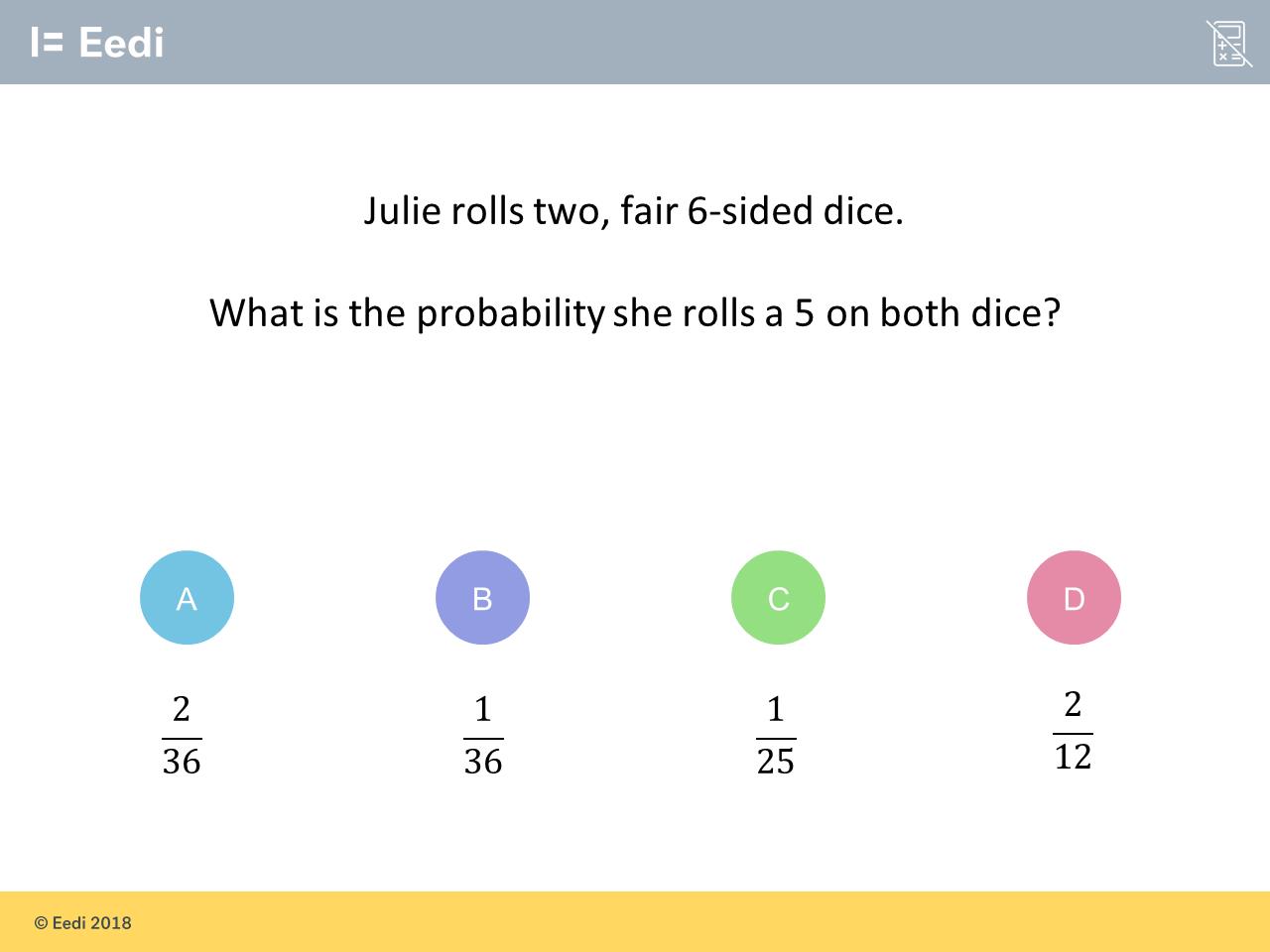 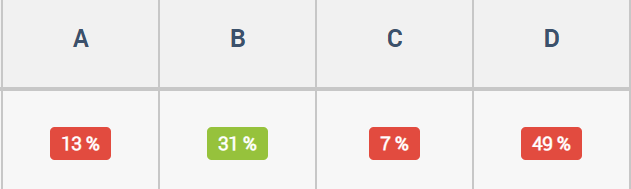 I think the answer is D because if you are using 2 two sided dice that means there is 12 numbers and there is one five on each die meaning you have two chances to get 5 which means you have a 2/12 chance
D
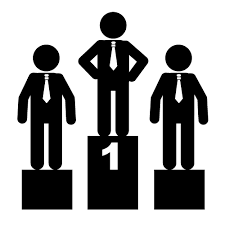 Beat the nation!GCSE HigherWeek 1
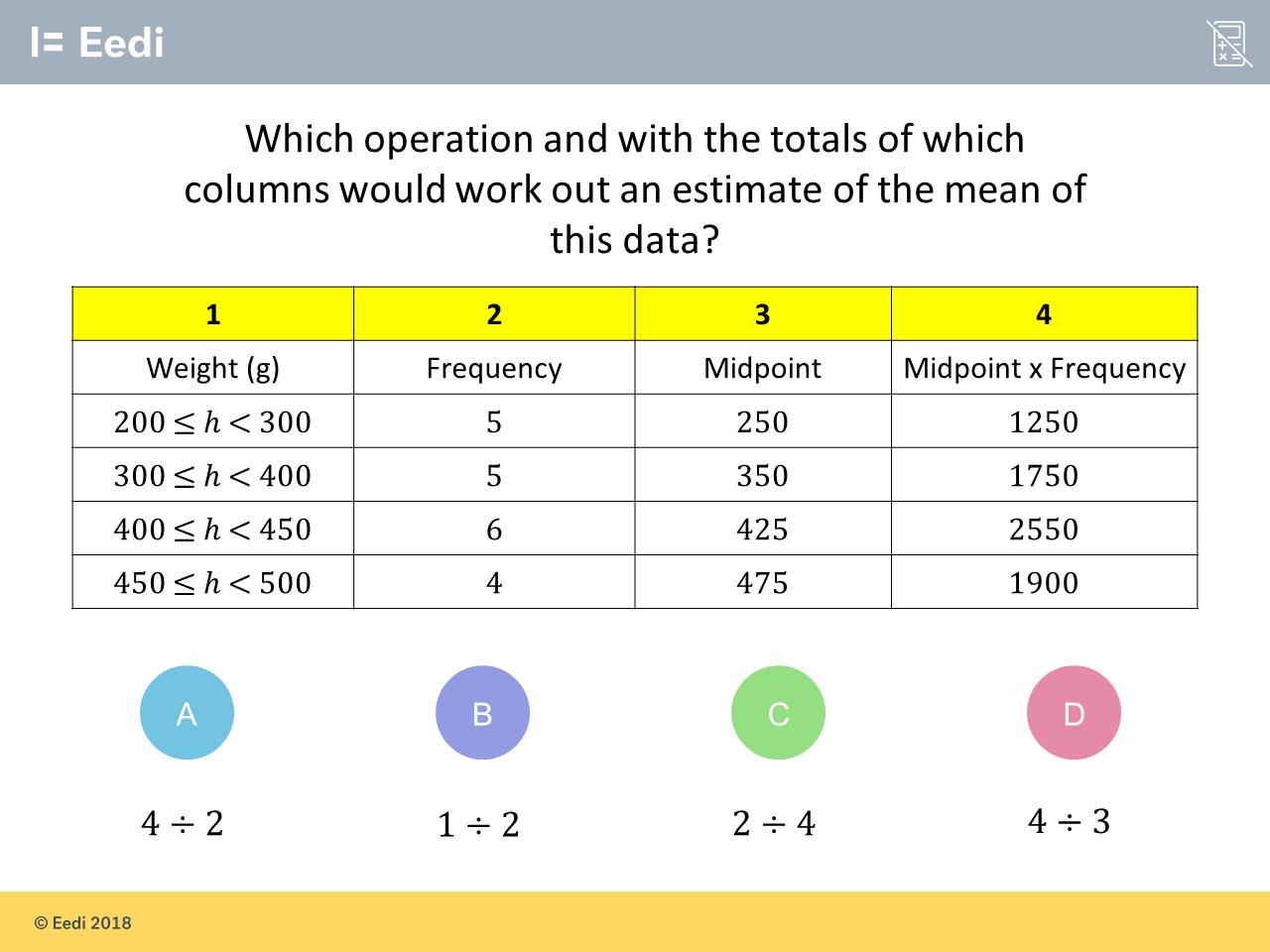 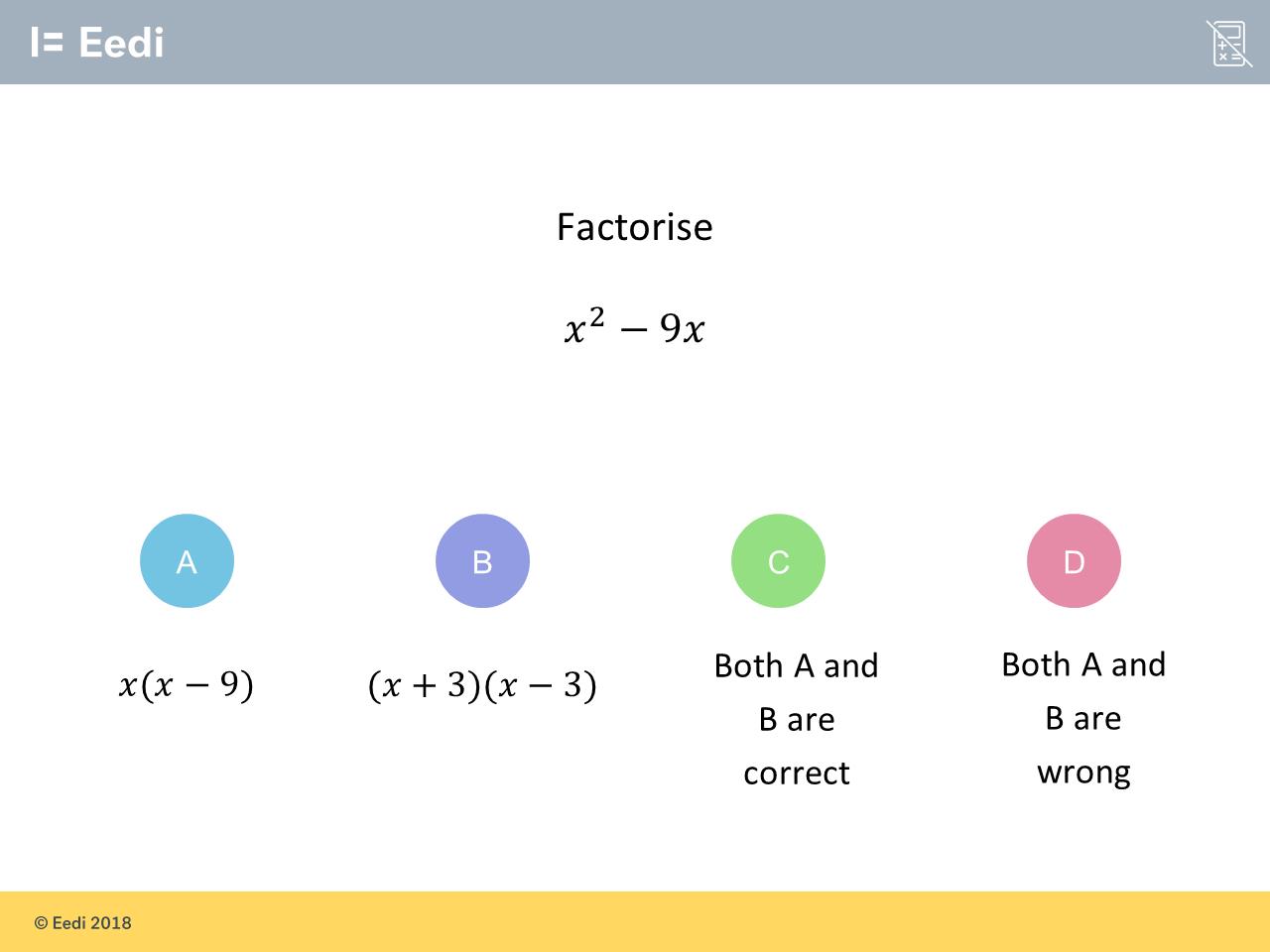 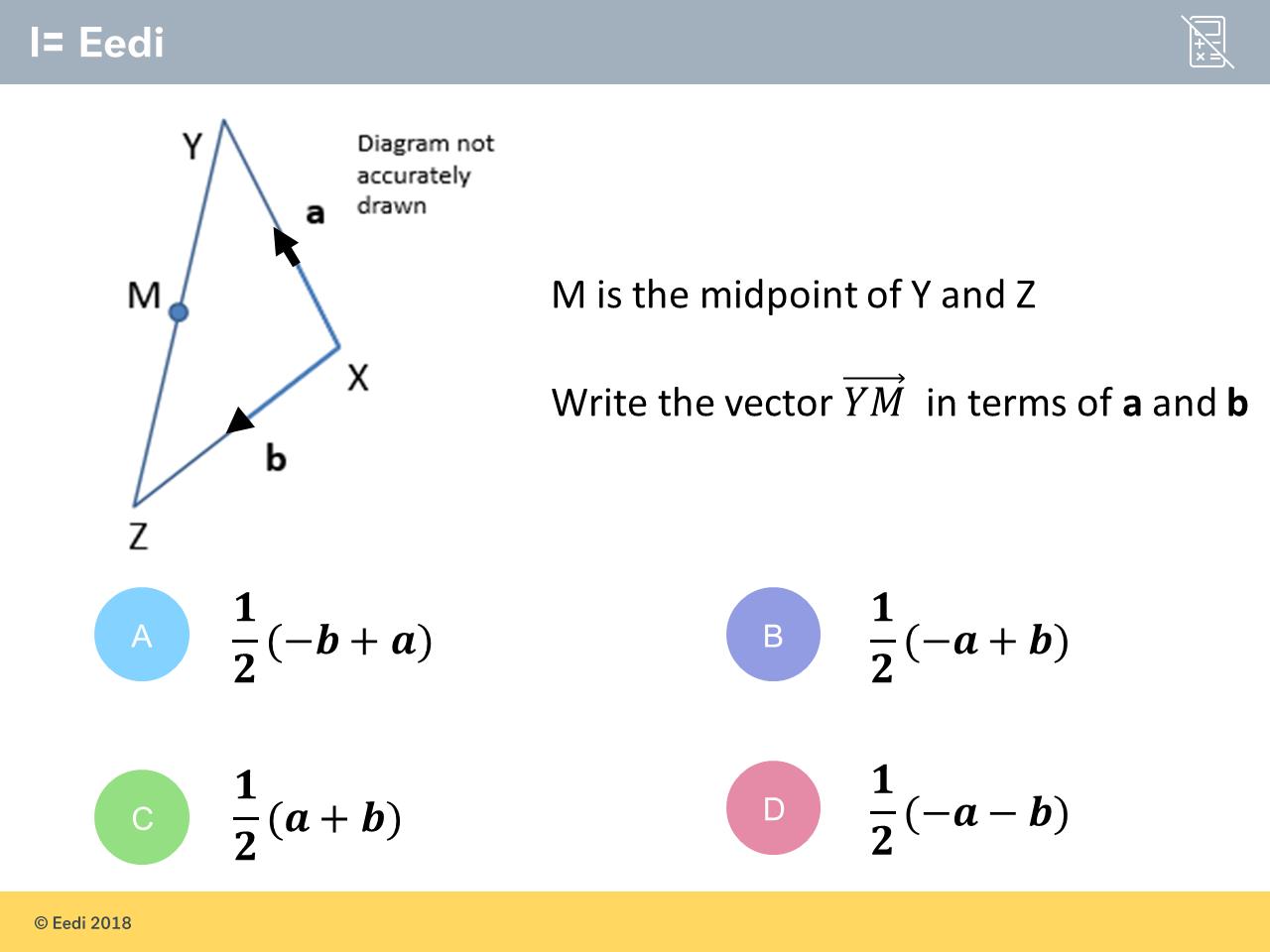 1000s of students are struggling with these three questions

1. Can you get each question right?

2. Which do you think is the worst answered question? 

3. What do you think is the most popular choice of wrong answer for each question? 

4. Can you explain why other students might choose these wrong answers?

5. How would you help them?
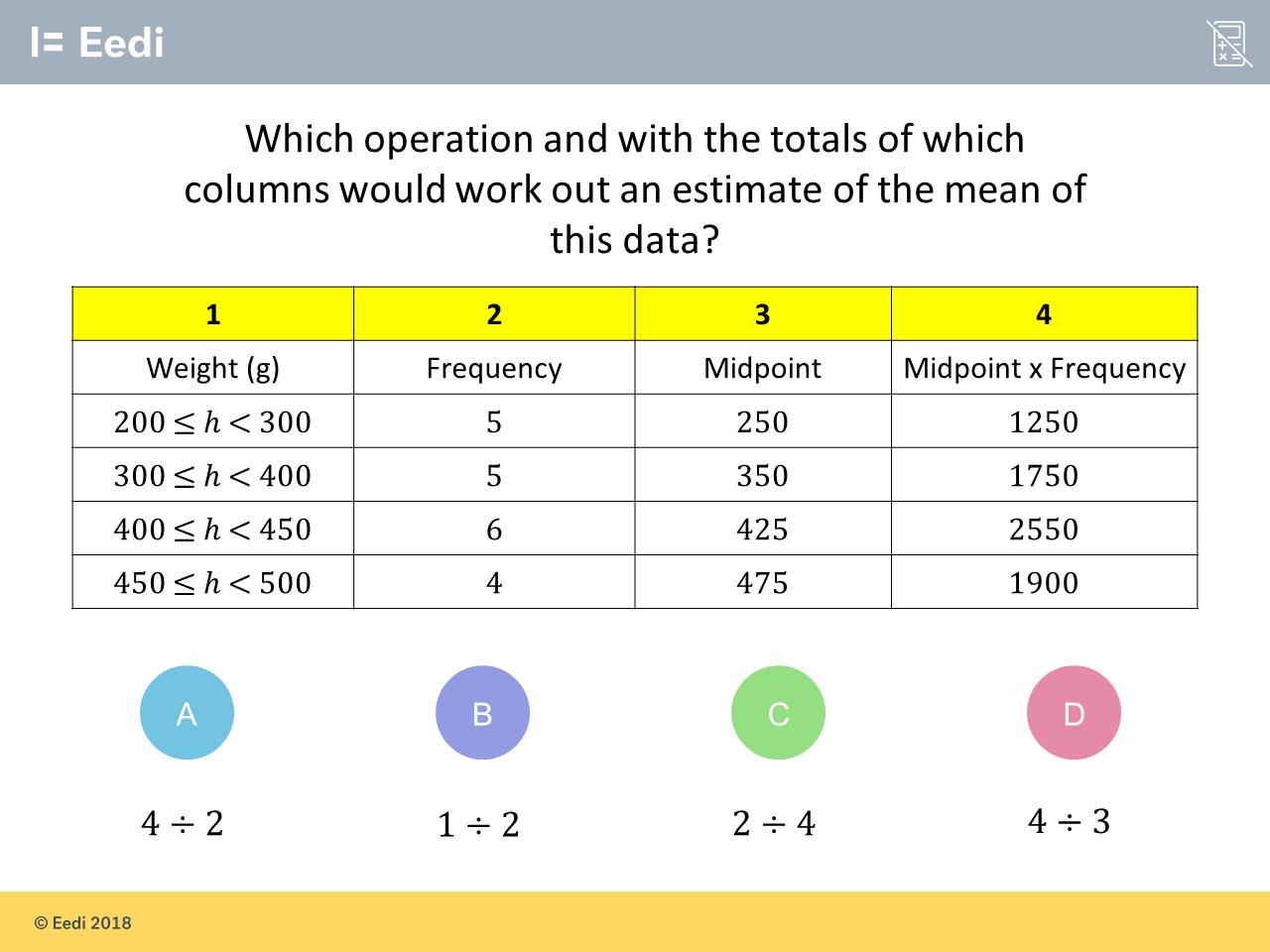 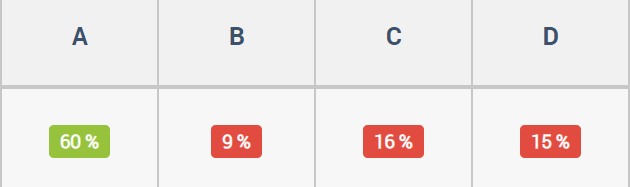 because to work out the mean of all the data you need to divide the frequency and the midpoint and frequency
C
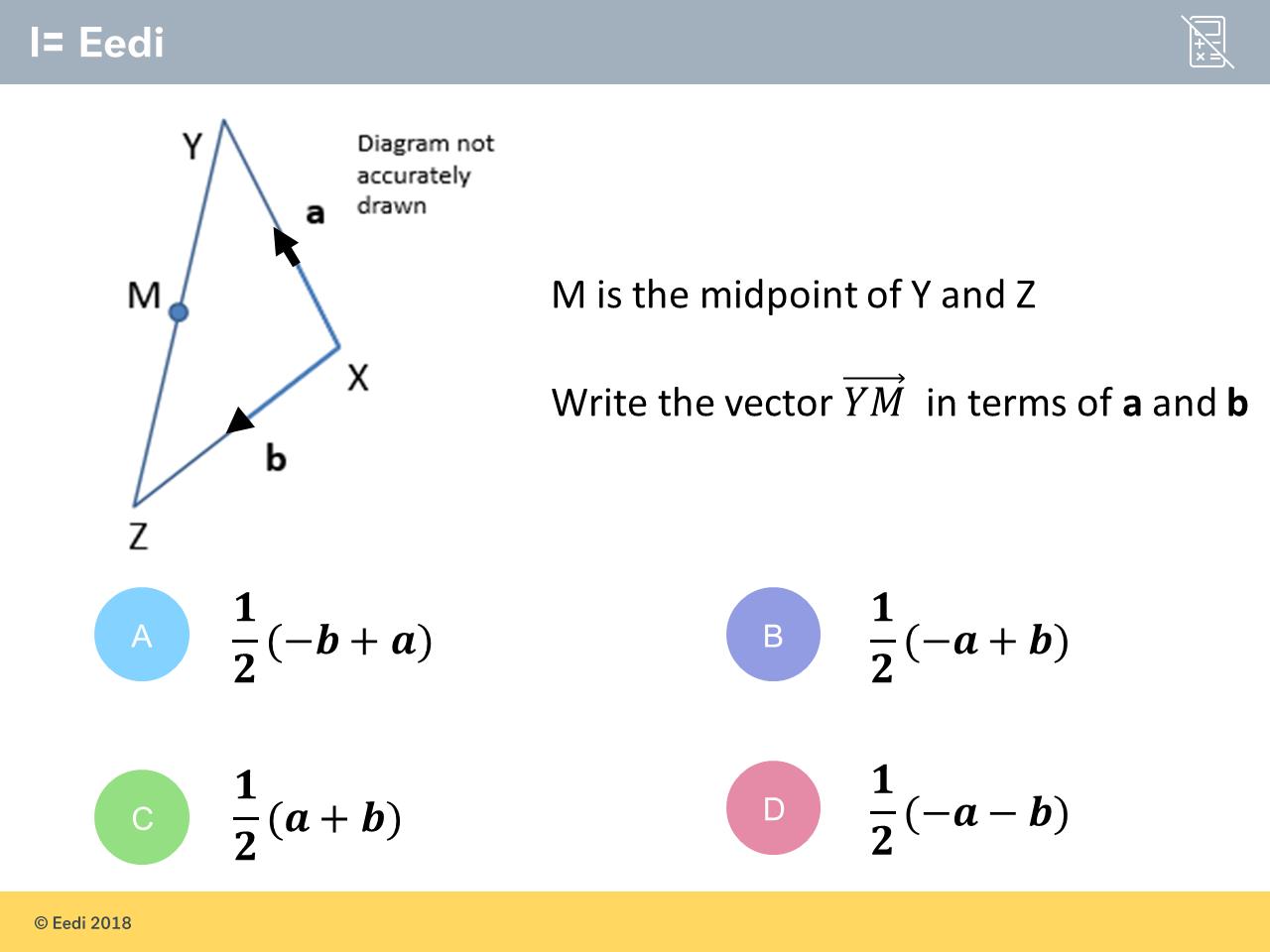 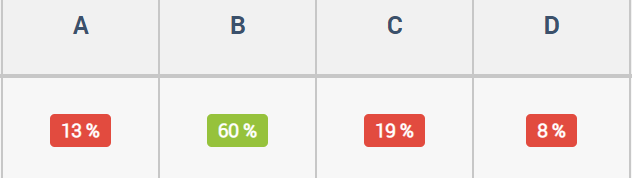 Taking a guess, I assume its C because to work out the mid point its obvious there is a half involved, but the distance of A and B have to be added together then multiplied by 0.5 to find the midpoin
C
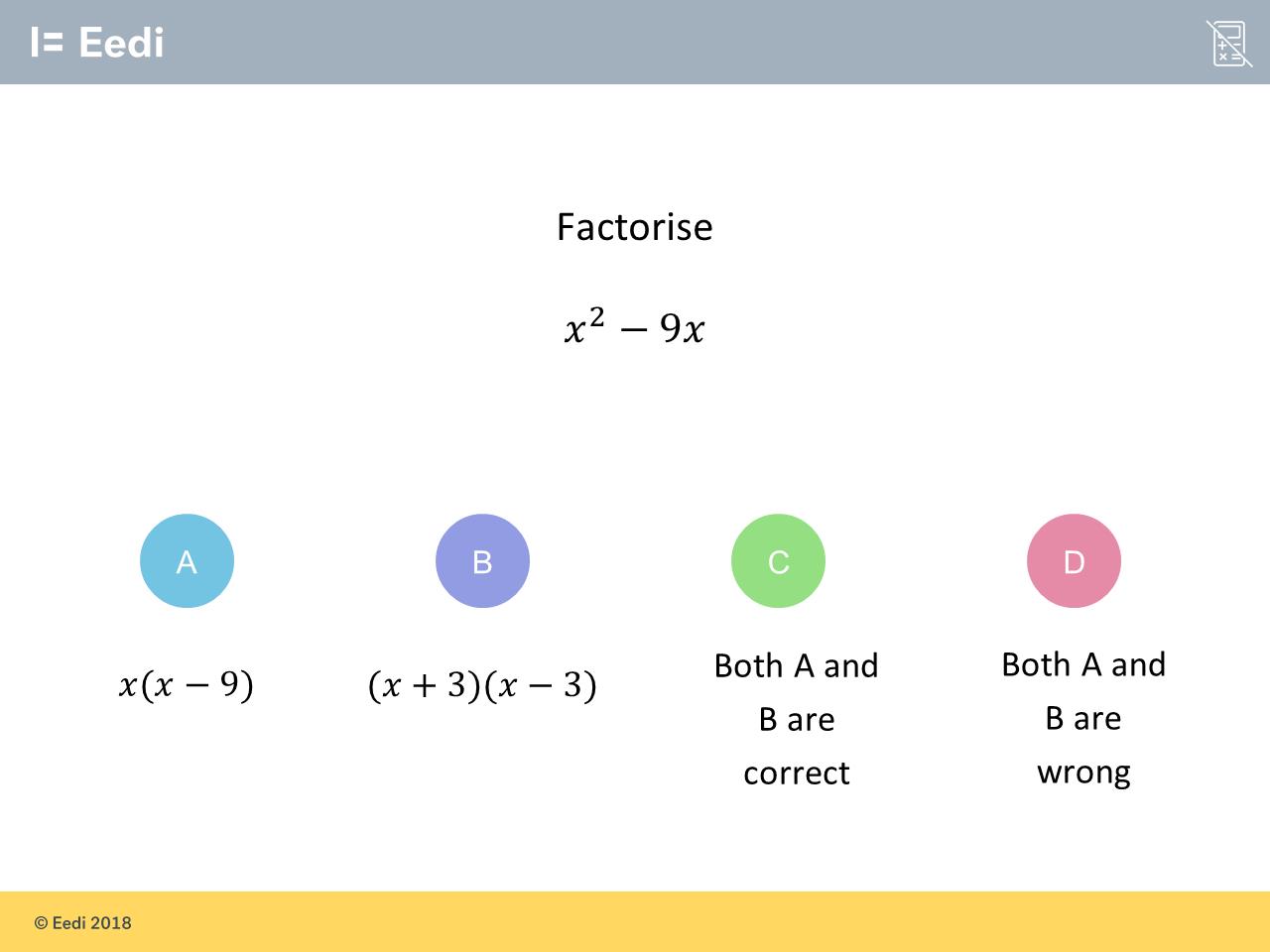 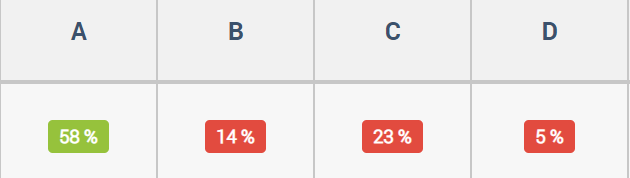 A is correct because x times x is equal to x squared and x times negative 9 is equal to negative 9x. B is correct because it is the difference of two squares
C
Beat the Nation: How to find the data
Visit the Collections page
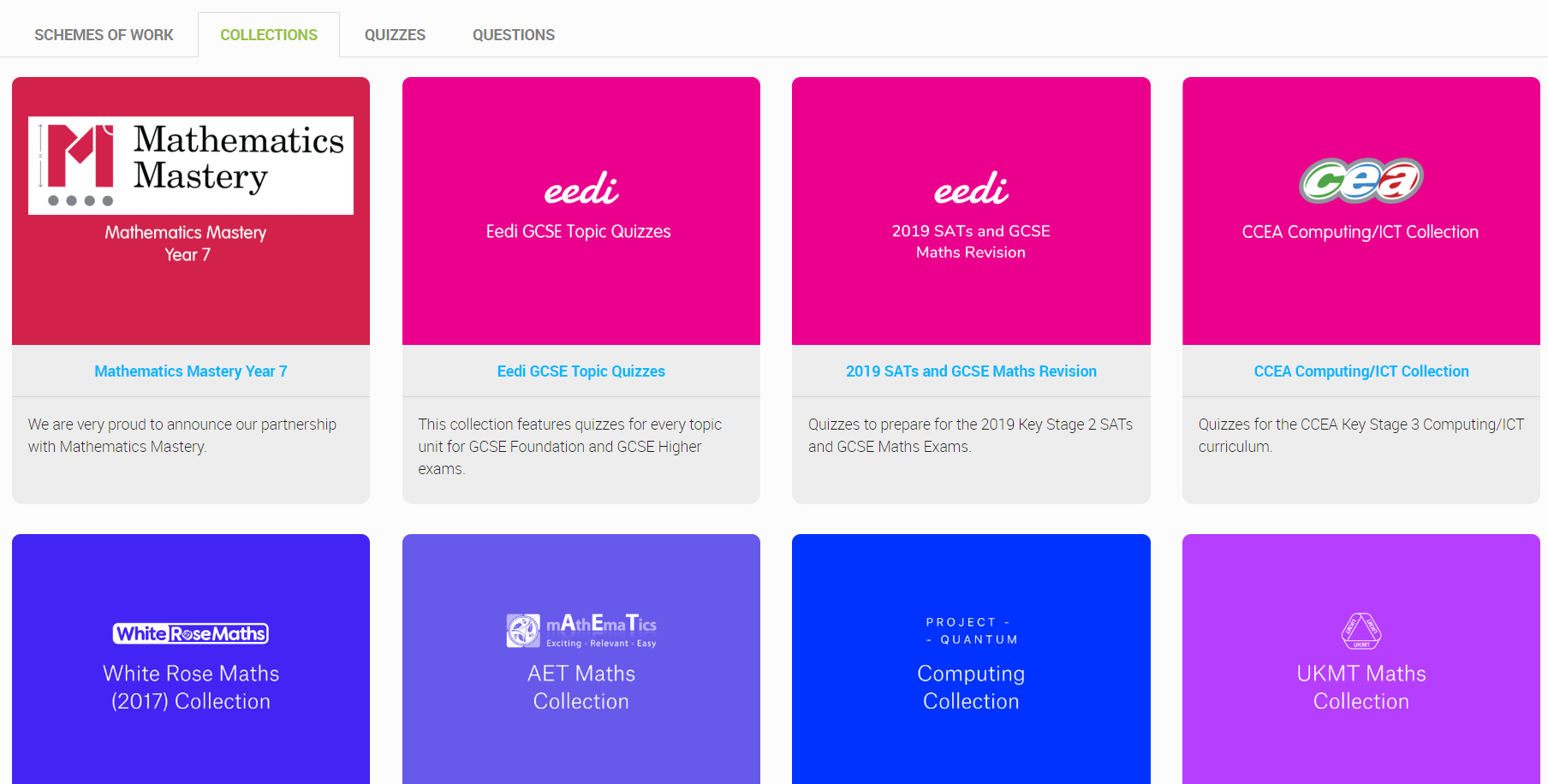 Choose a Collection
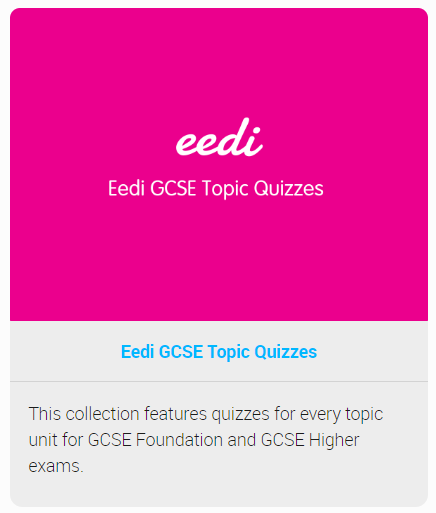 Find a topic you like
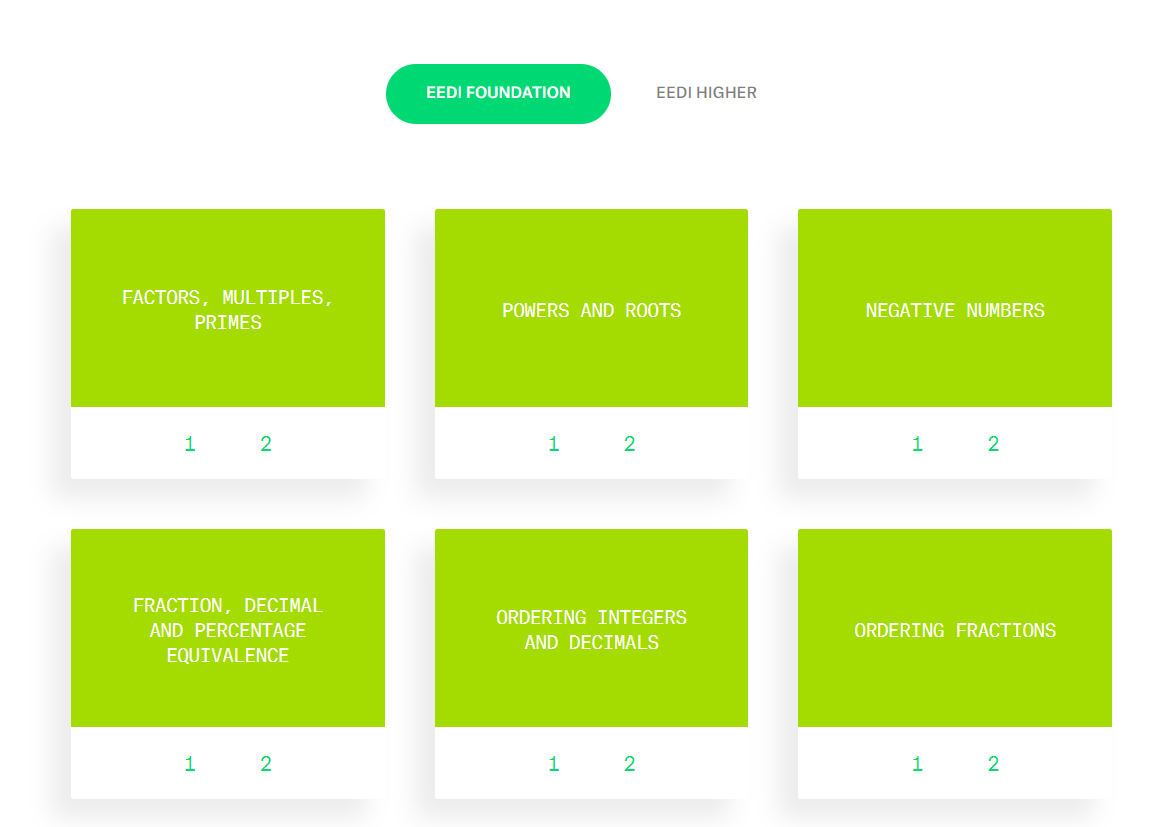 Always choose Quiz 1 from that topic (it has most data)
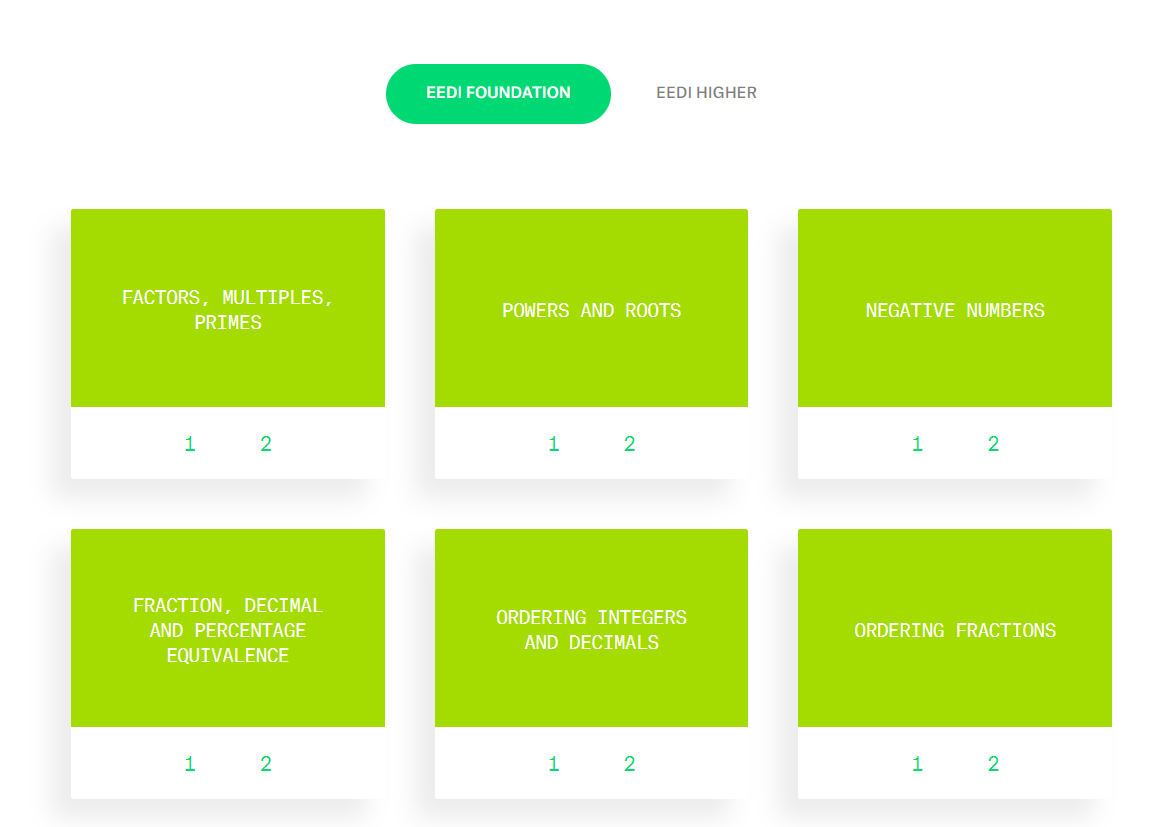 Click on Insights
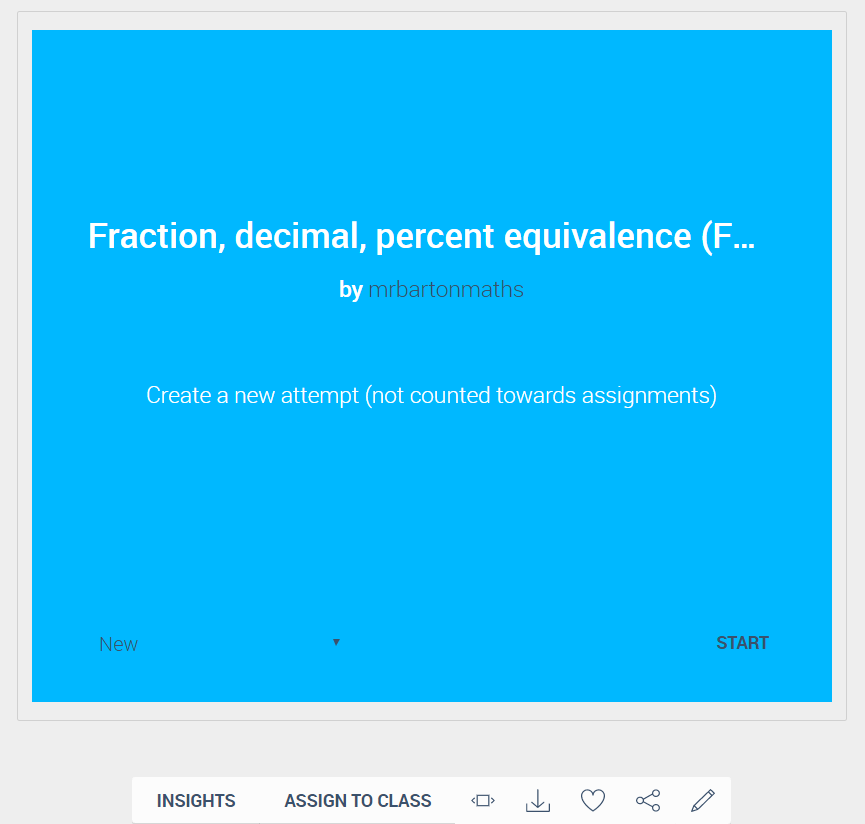 Scroll down the page to see the 3 worst answered questions
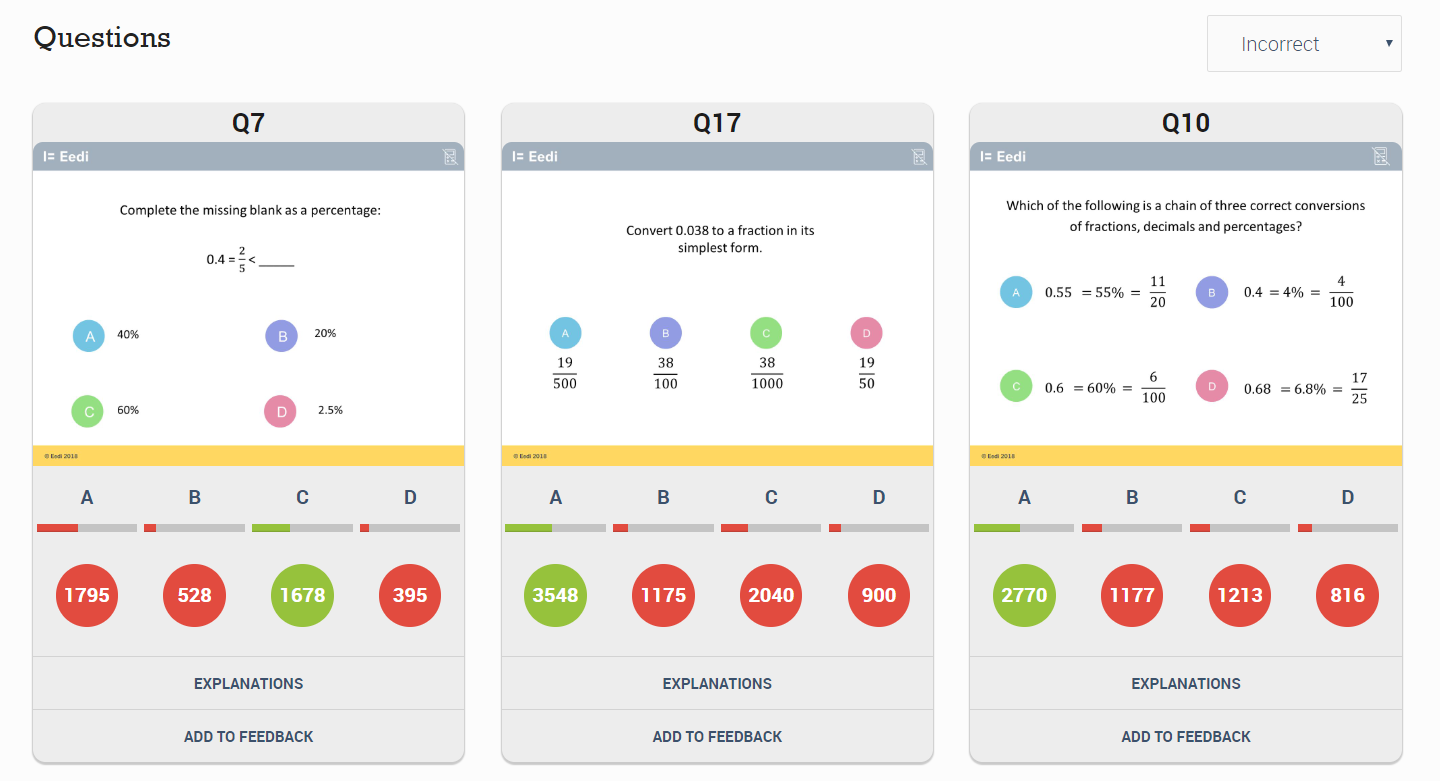 For each question, right-click on Explanations and choose 
“Open link in a new tab”
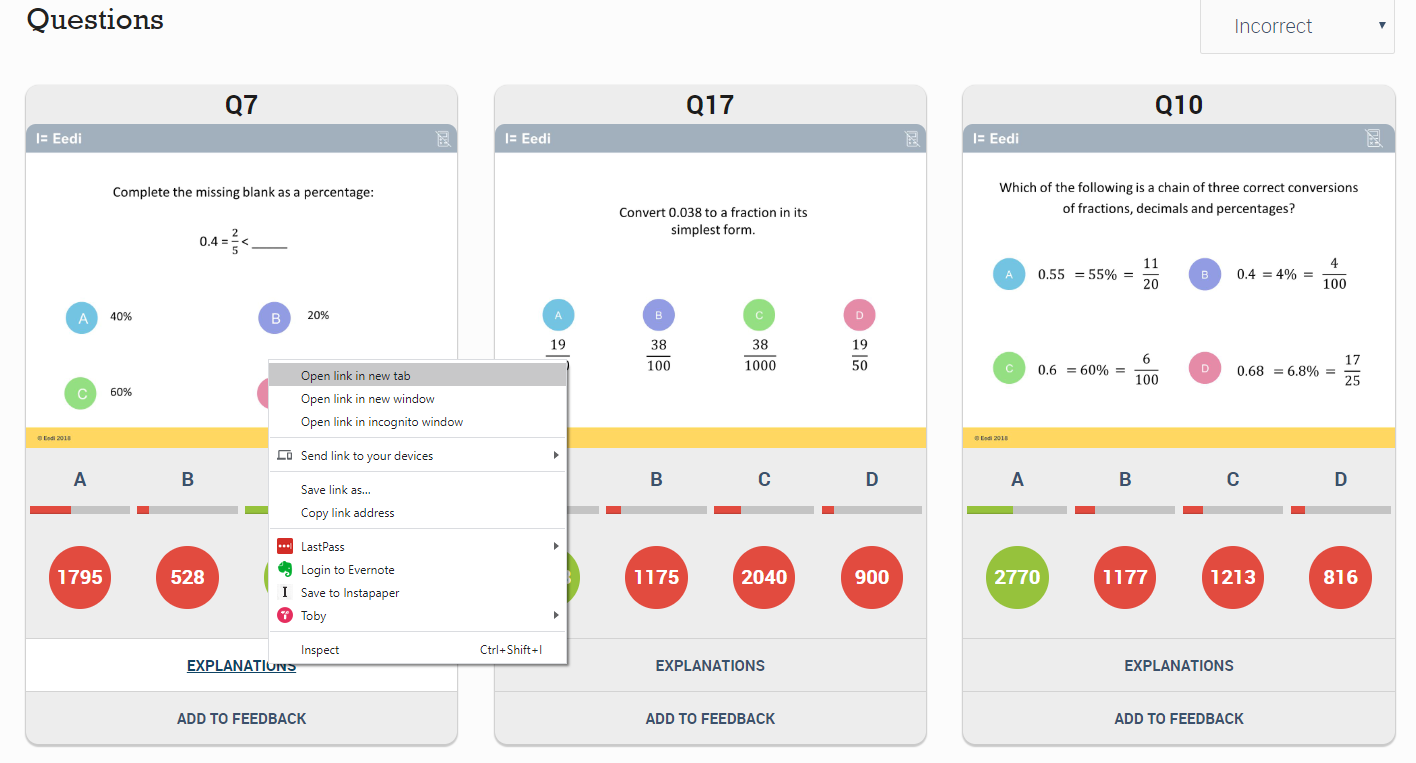 Now you are on a page where you can access more data and explanations for each question
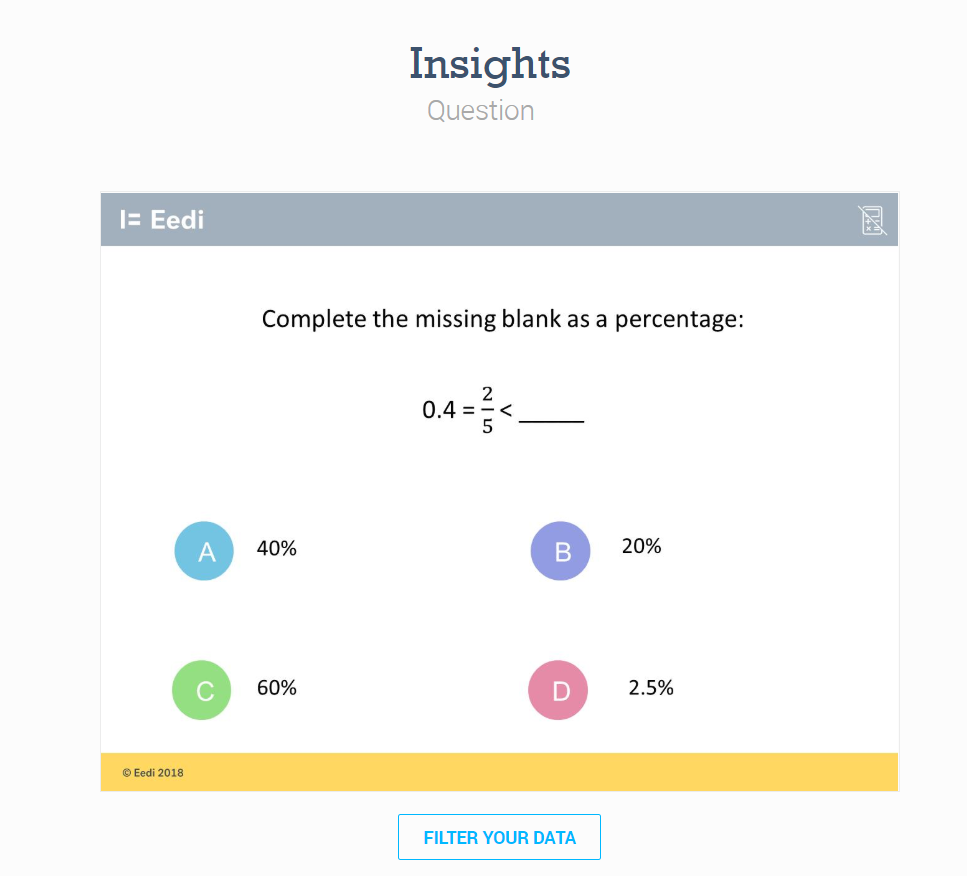 First, copy the image of the question (right-click: “copy image”) and paste it into a blank PowerPoint slide
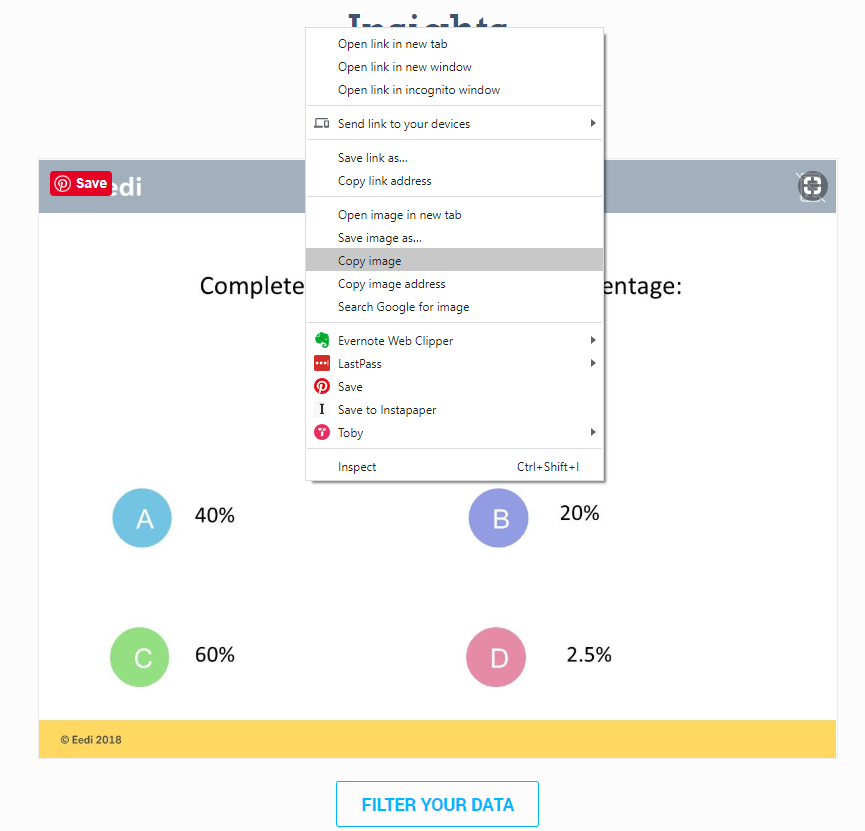 Next click on Filter your data
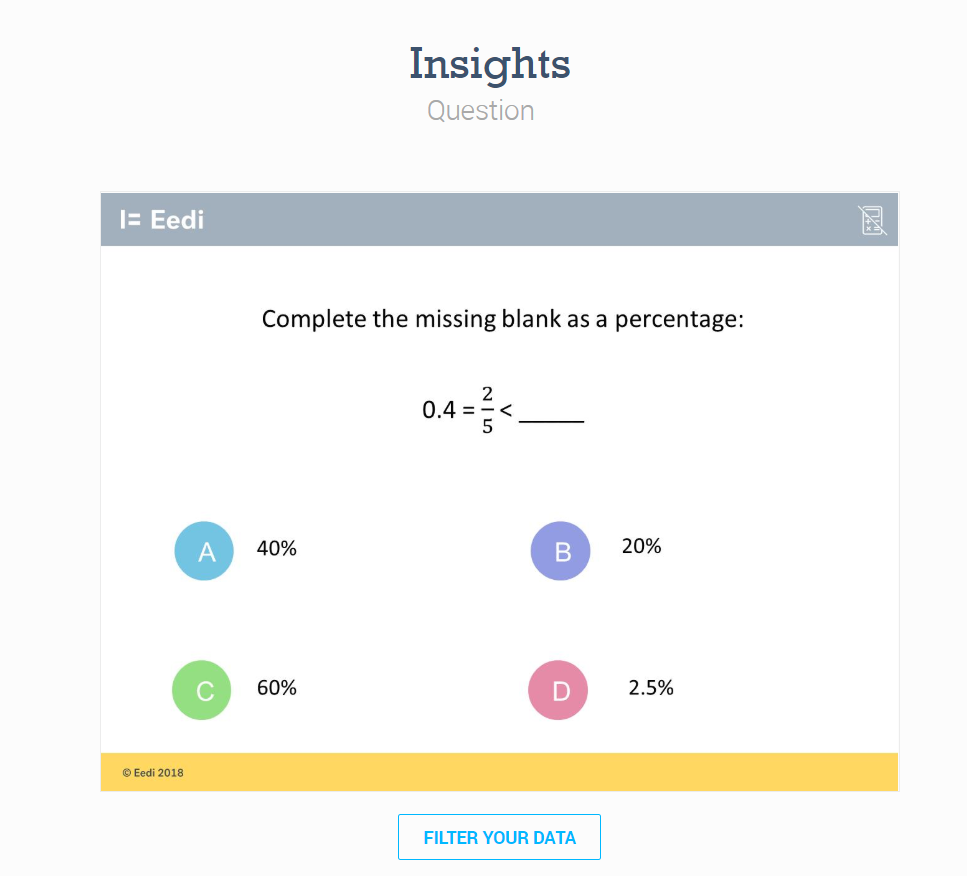 Scroll down the page and change Cohorts to Percentage
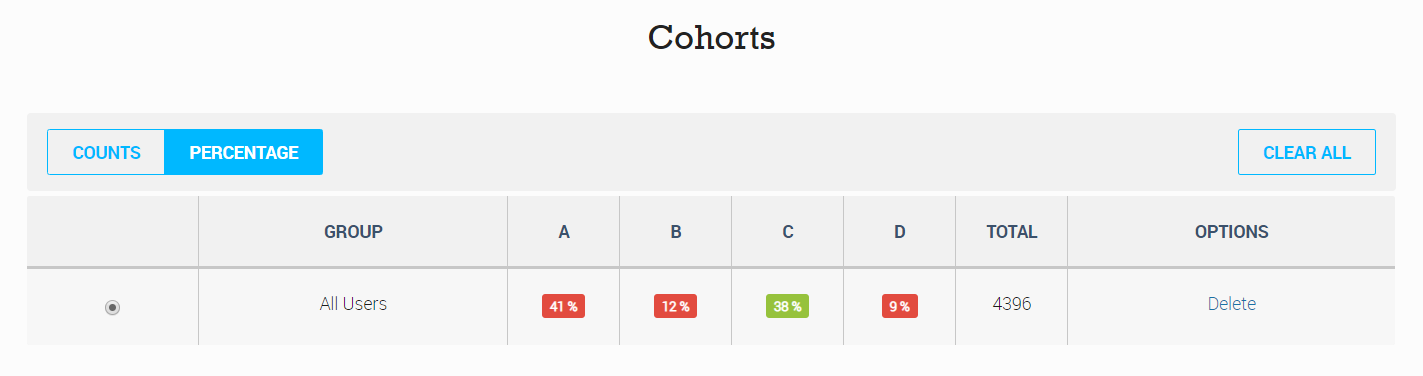 You can then take a screen shot of this table so you have the relevant figures for each answer and paste them into your PowerPoint
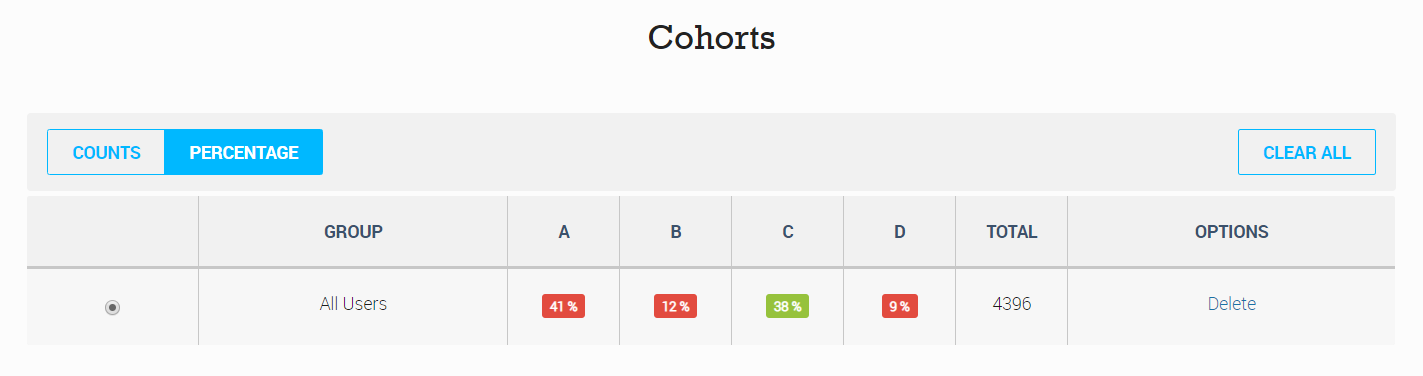 Scroll further down the page to get to the Answers
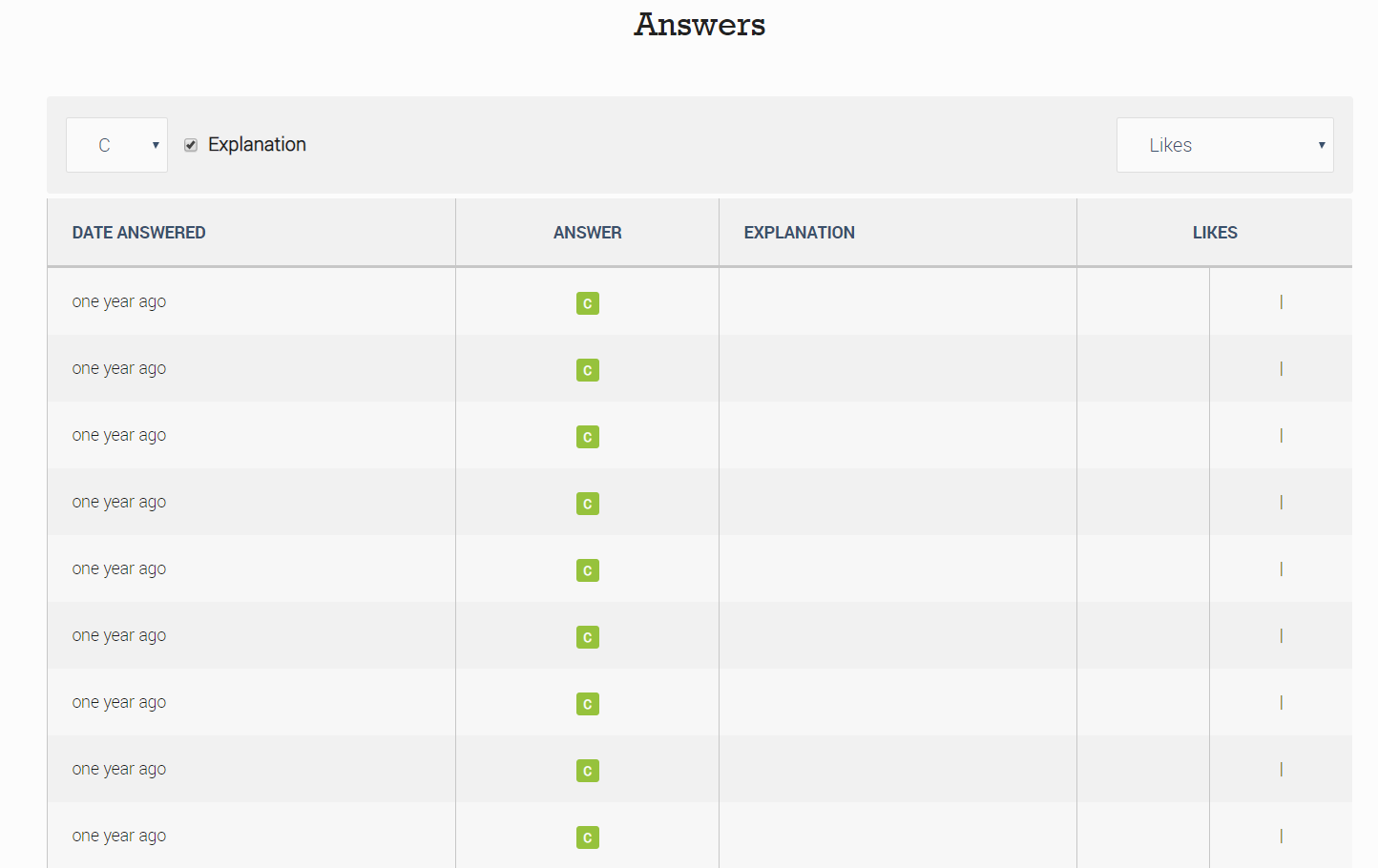 Choose the most popular wrong answer (in this case A), and change Likes to Longest reason (this tends to get better thought out answers)
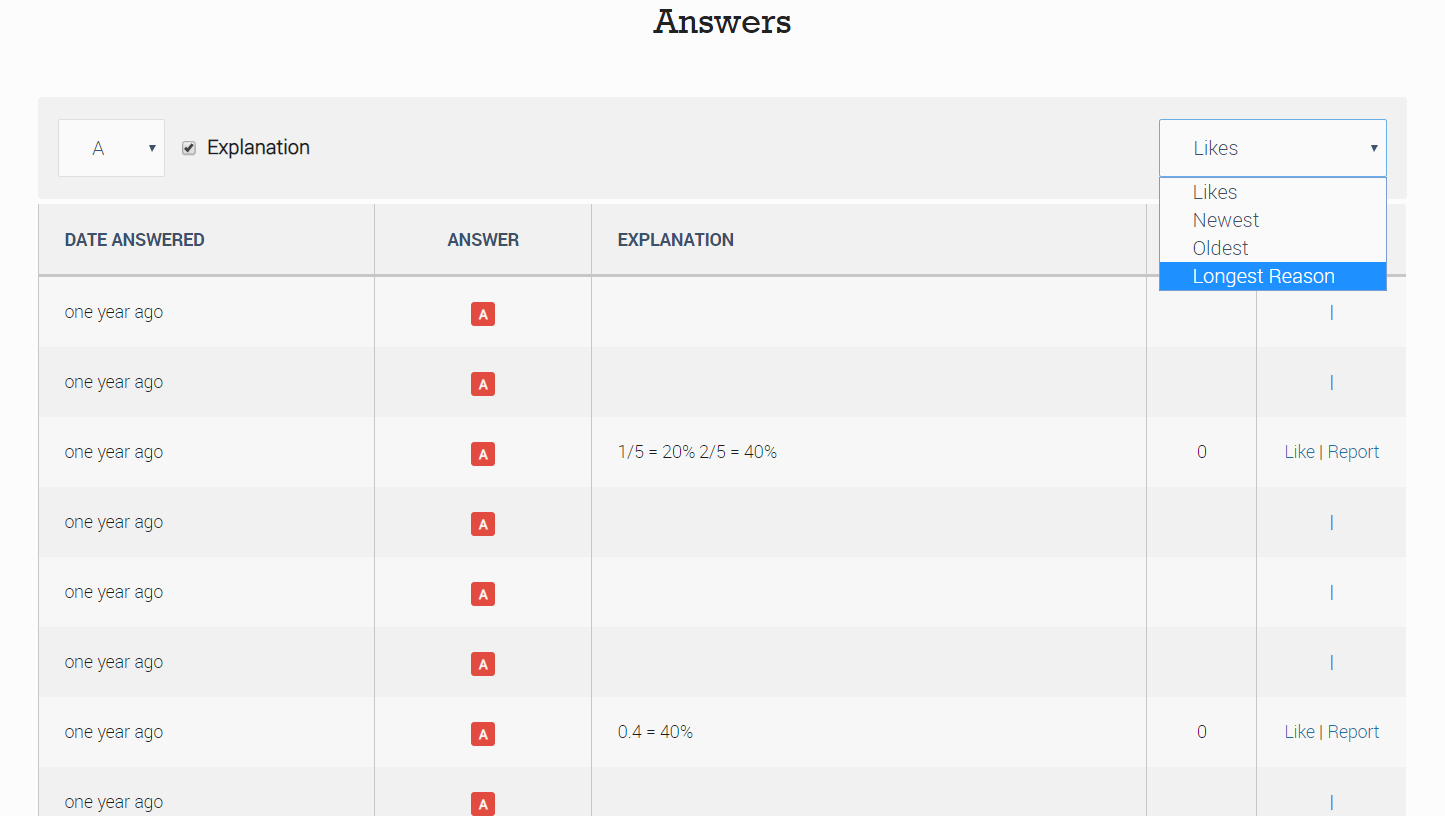 Read through the answers to find interesting ones
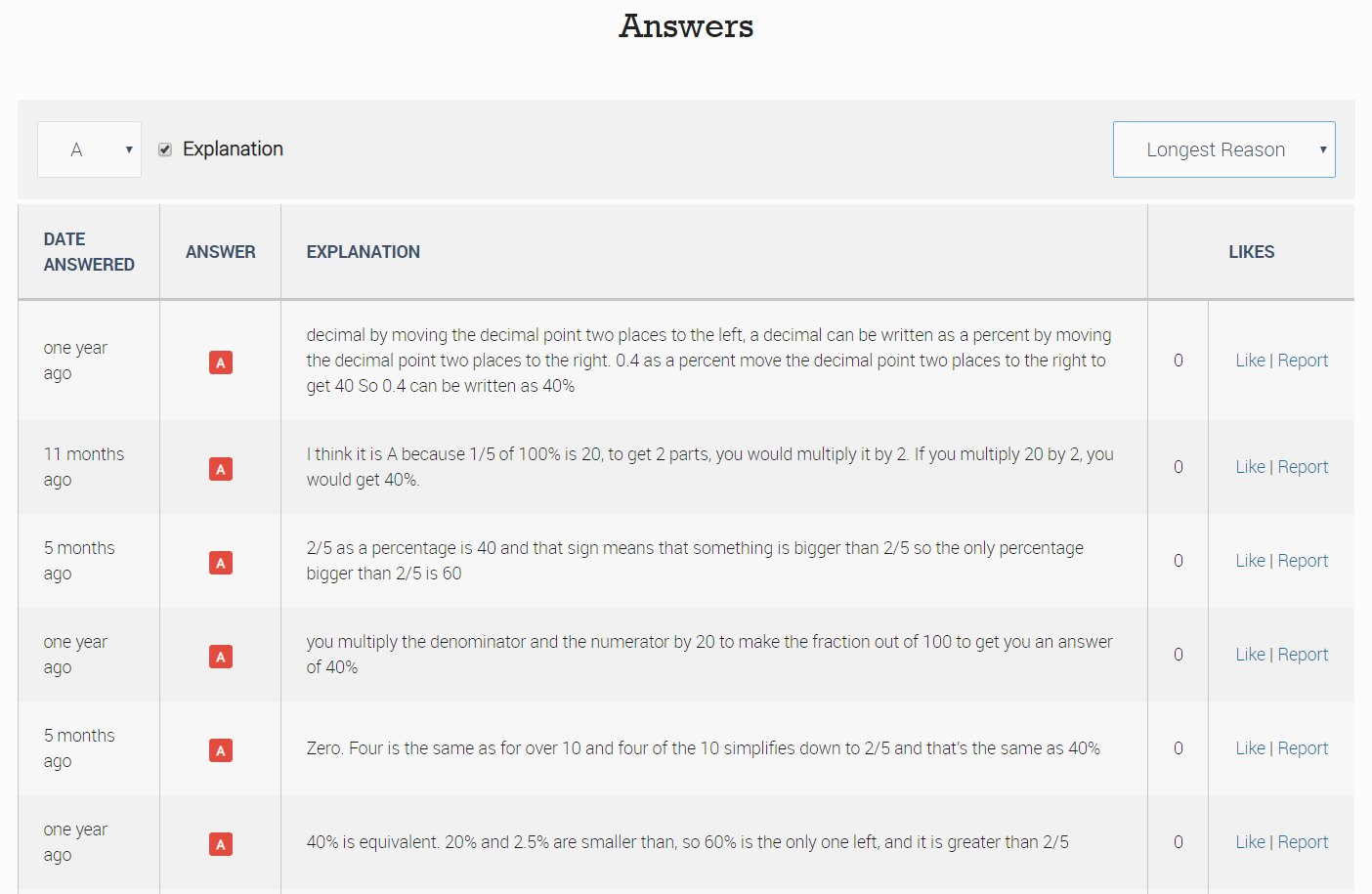 Copy and paste the text of the explanation and add it to your PowerPoint
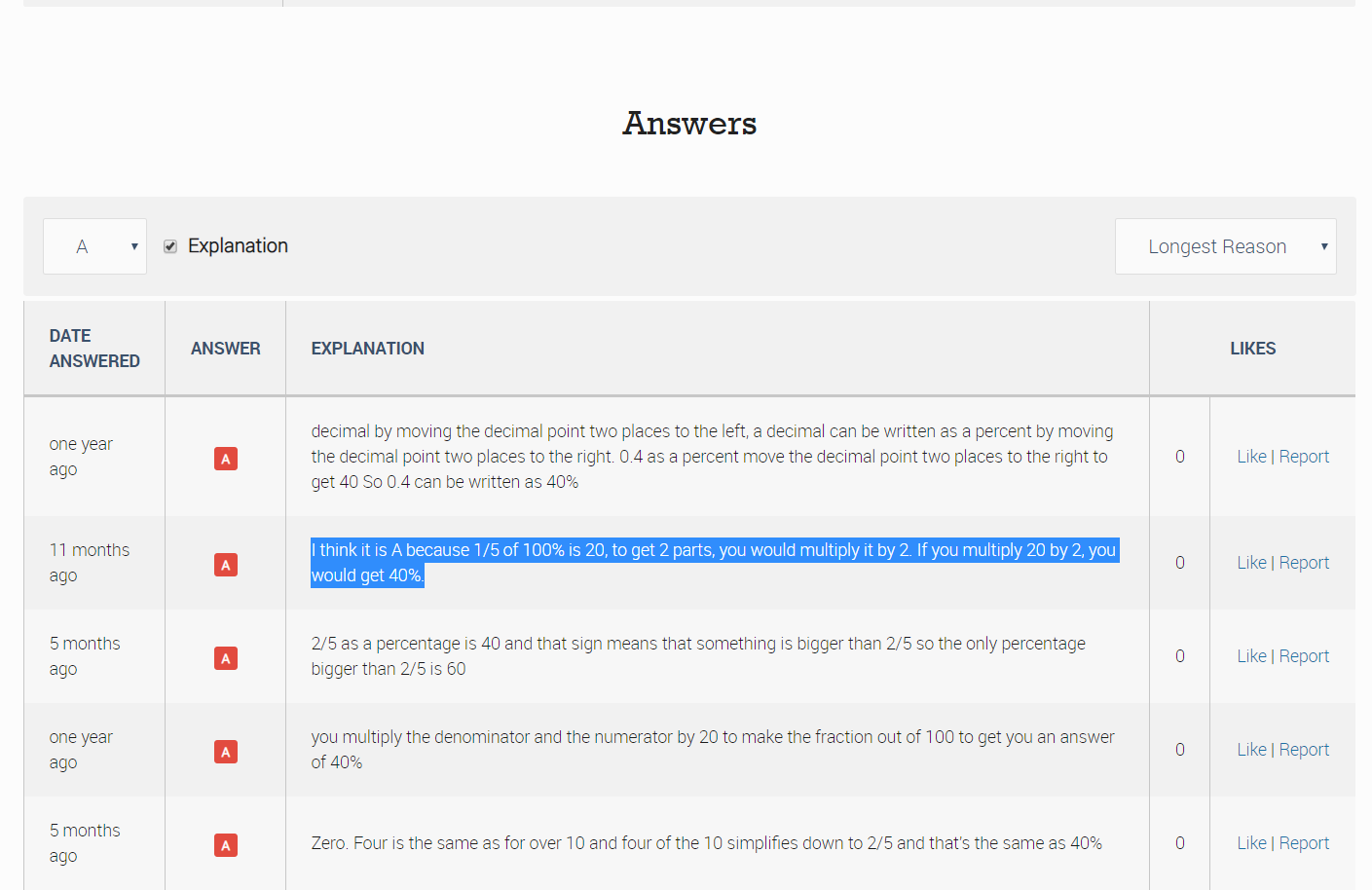 Repeat this for the other two questions
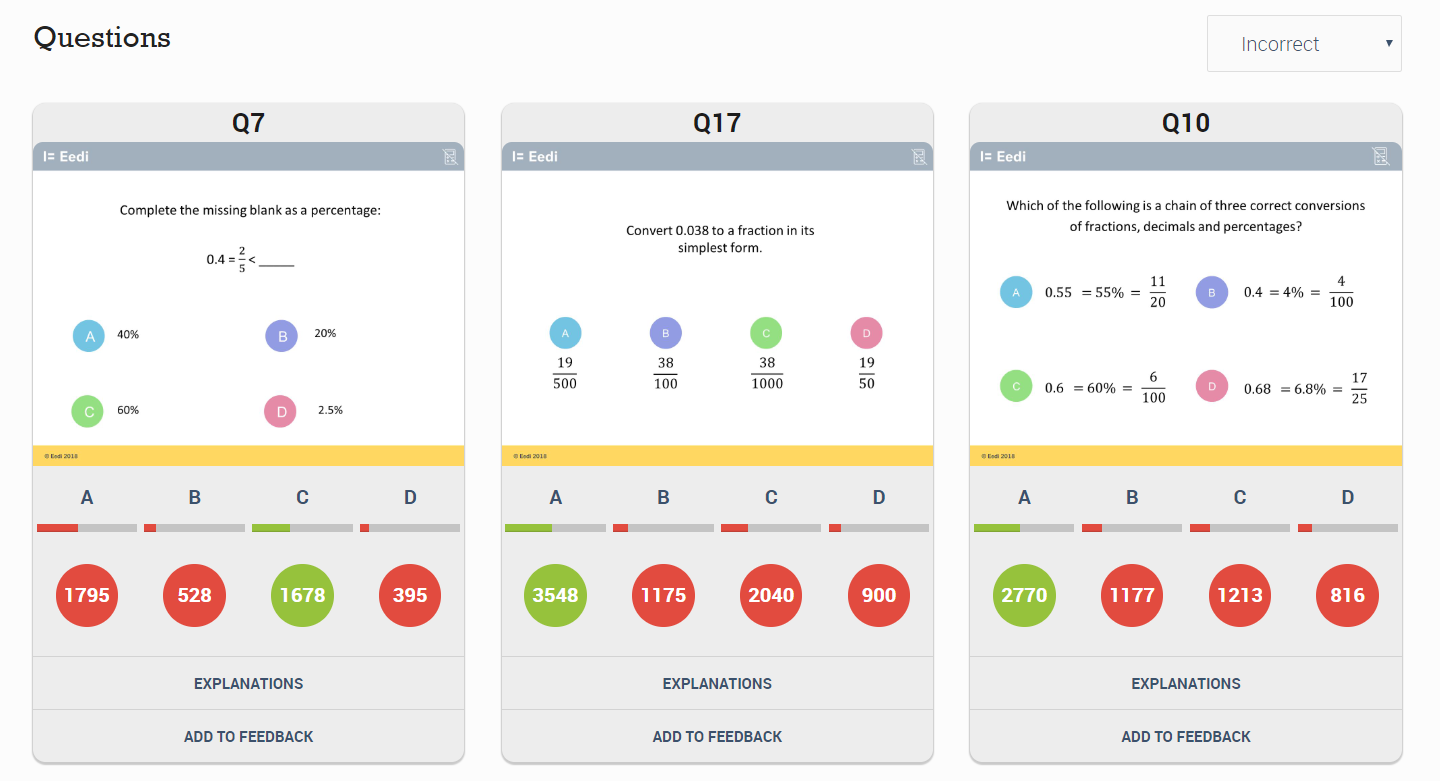 And you are done!
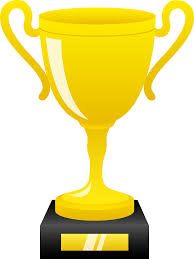 The Revision Schemes of Work